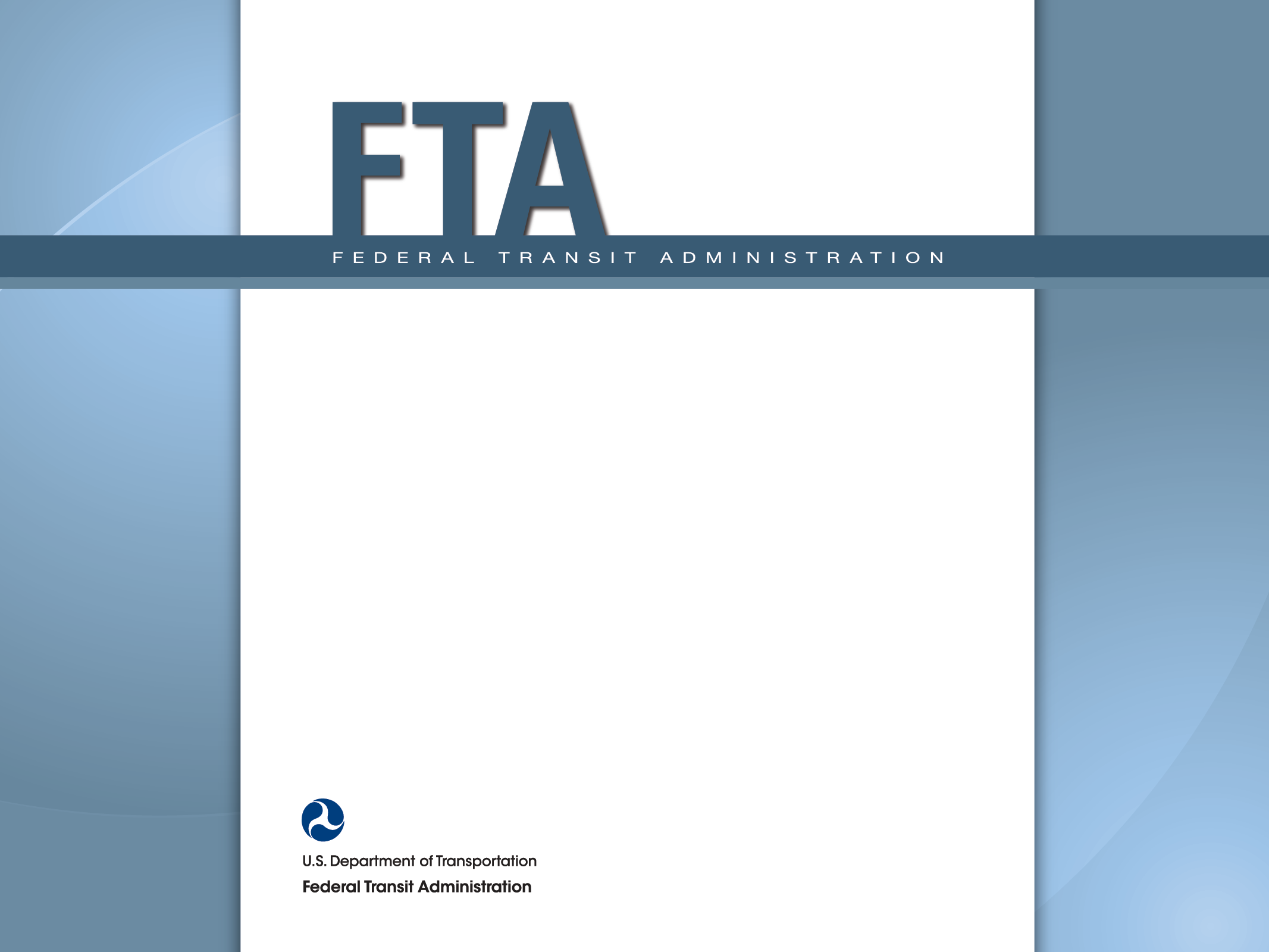 National Transit Database
Annual Reporting
New Reporting System (“NTD 2.0”)
Monthly ridership was first operational module
Reporting started October for reporting September data
Annual reporting will start December 15 for RY 2014 reporting
No change in data requirements
Same requirements in NTD 2.0 as current system
Our Agenda
Steps for Starting Annual Reporting
Perform “report kickoff”
Systems now in FY 2014 will do on first day of FY 2015
No action needed from reporters now in FY 2015 (kickoff already completed)
All systems perform reporting after end of FY 2014
What is a Kickoff?
Confirmation of current “profile” information at beginning of fiscal year
Profile information = Old B-10/B-20 data 
Actions
Confirm reporter contact information is accurate.
Confirm mode information is accurate.
Confirm declared reporter type for previous FY is still accurate (e.g., small systems waiver)
Declare reporter type for new fiscal year
Why is Kickoff Done?
Create annual reporting forms for prior year (e.g., FY 2014)

Create monthly reporting forms for current year (e.g., FY 2015)
NTD Contact Logins to NTD 2.0
Enter your User Name and Password
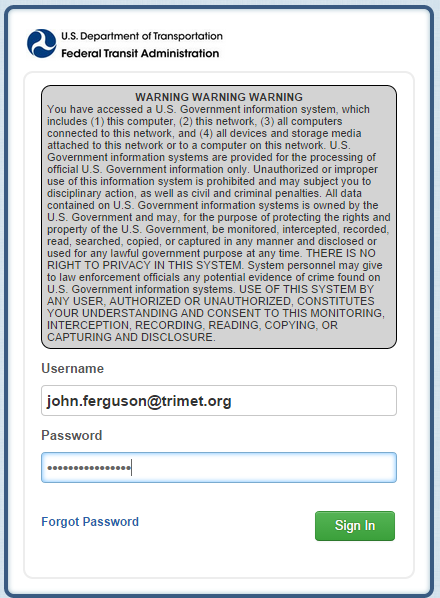 Click on Sign In
Kickoff Starts on News Page
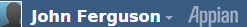 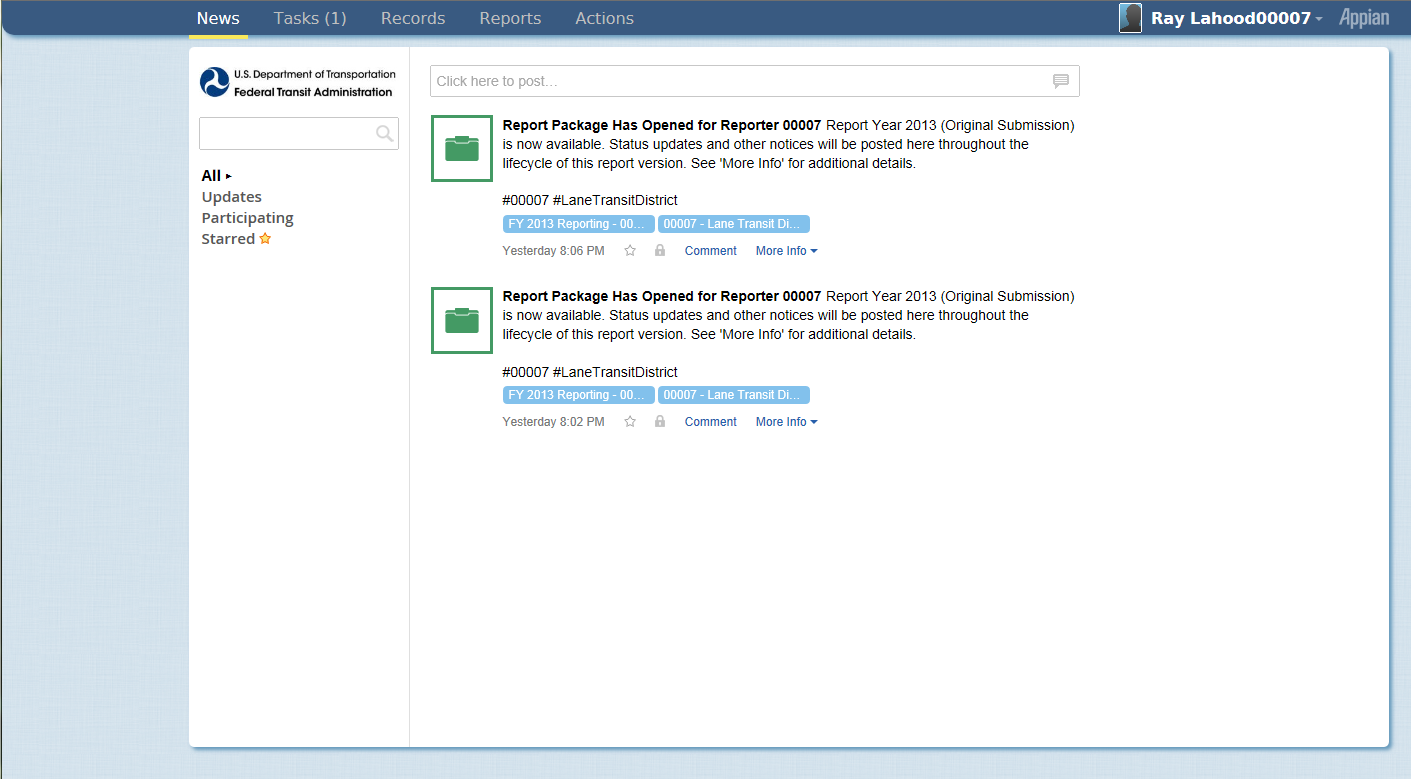 Click on Tasks to start FY 2015
News
How to Start Report Kickoff
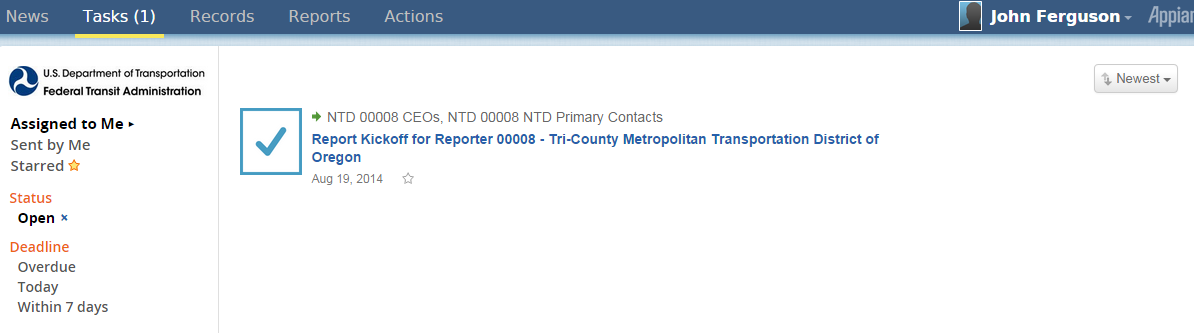 Applies to reporters for FY 2015
Click on Task
Accept Kickoff Task
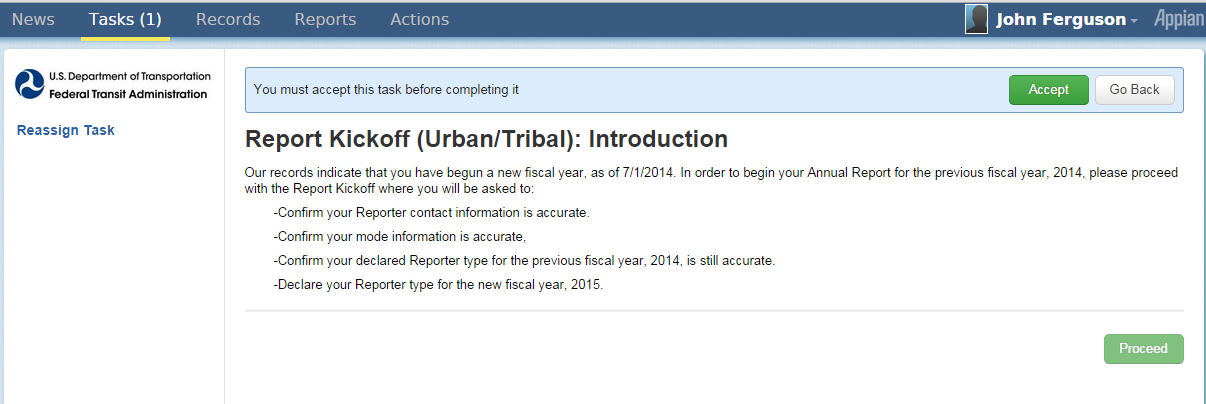 1. Click Accept
2. Click Proceed
Manage Reporter Users
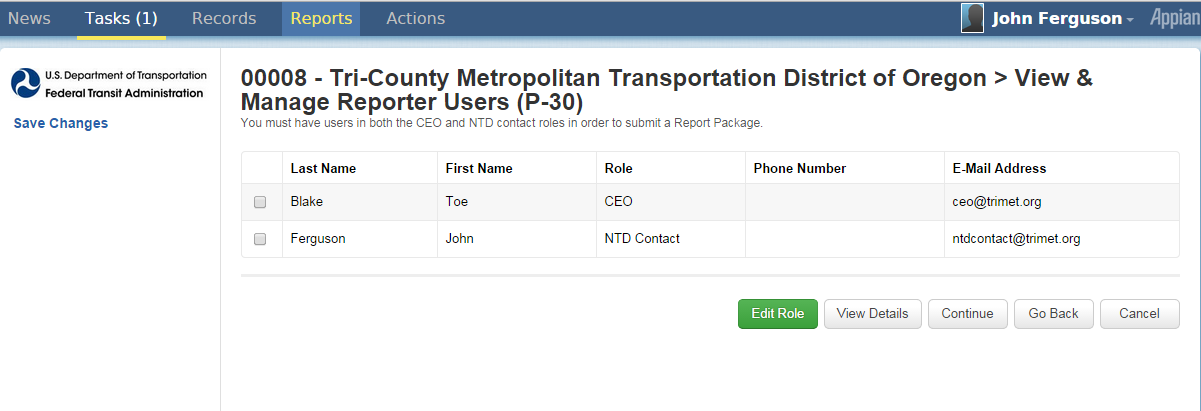 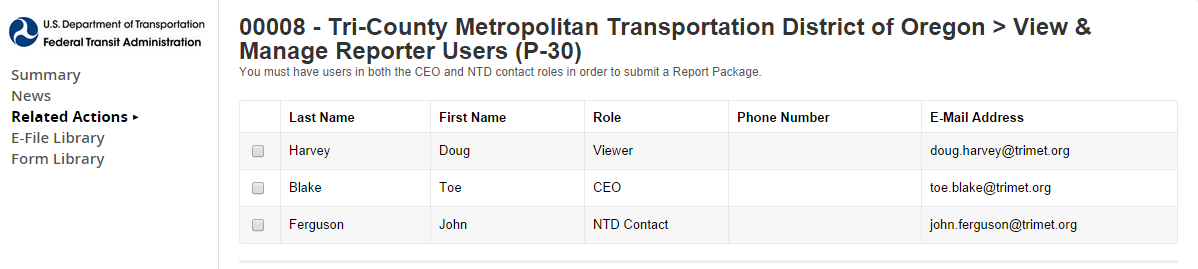 Click continue to go to next confirmation
Only user manager can add new users
Individual users can edit own profile
Manage Modes
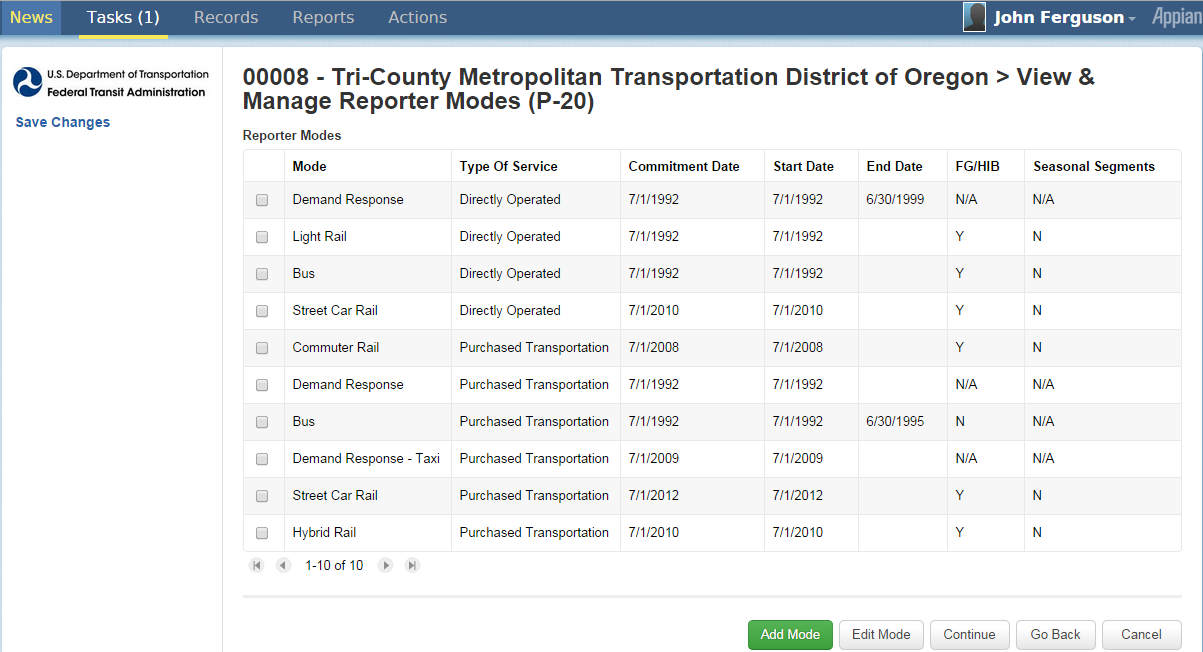 Click continue to go to next confirmation
Click to add mode
Click to edit/delete selected mode/TOS
Add, edit, or end mode/TOS as needed
Previous Reporter Type Confirmation
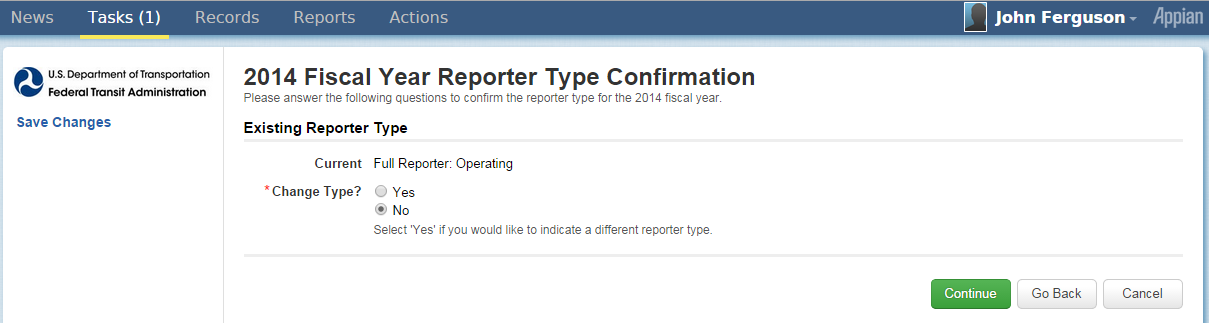 Click continue to complete kickoff
Click yes for questionnaire
Reporter type determines your required forms
Click yes to go through questionnaire 
Questions appear
Strongly suggested for first-time NTD 2.0 users
NTD 2.0 Reporter Type Questionnaire
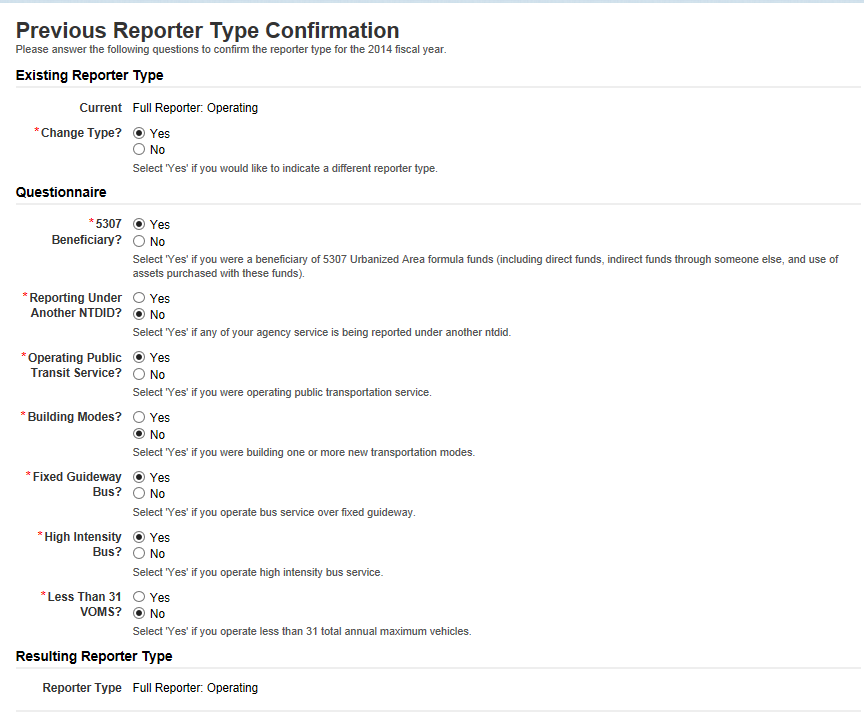 Reporter Type Questionnaire
5307 beneficiary?
Reporting under another NTD ID?
Operating public transit service?
Building new modes?
Fixed guideway or high intensity bus or both?
Operating less than 31 VOMS?
Complete Kickoff
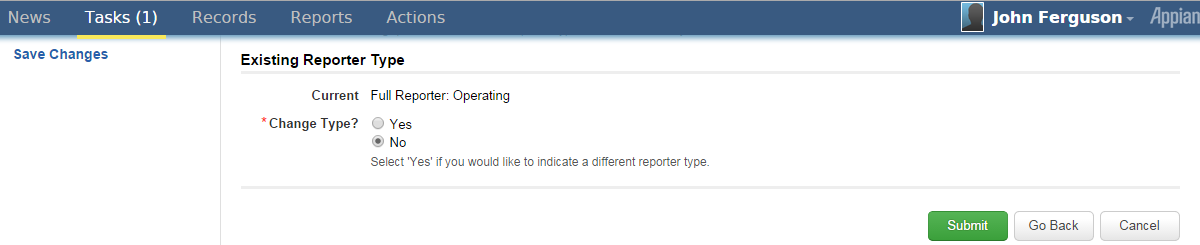 Click submit to complete kickoff
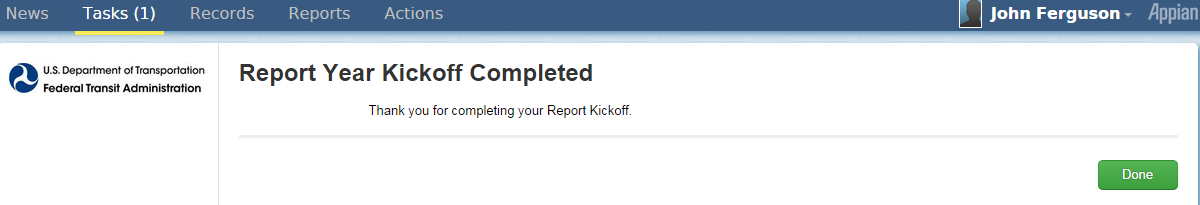 Getting to “Forms” Page
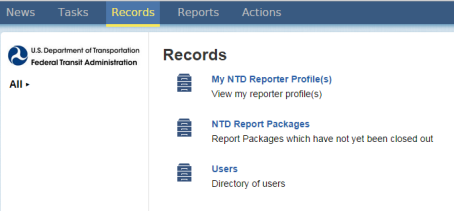 Click “Records”
Click “NTD Report Packages” to get to forms
Click to get to monthly 2015 forms
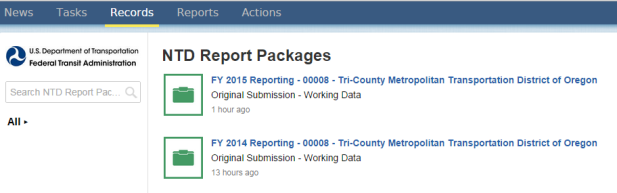 Click to get to annual 2014 forms
Report Packages Screen
Click Annual Forms
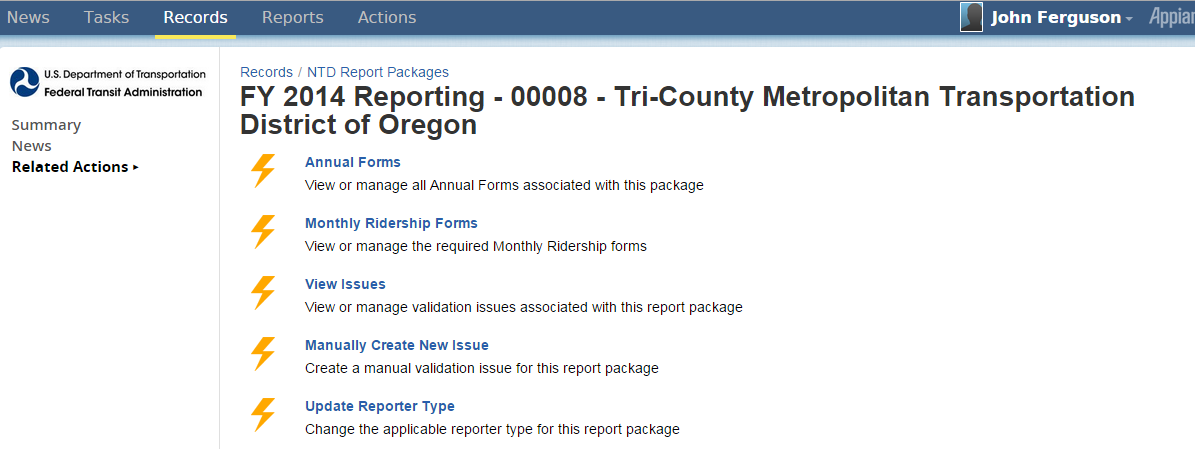 Click Annual Forms
Individual Annual Forms by Mode/TOS
Check box for specific form and mode/TOS
Then click View Form
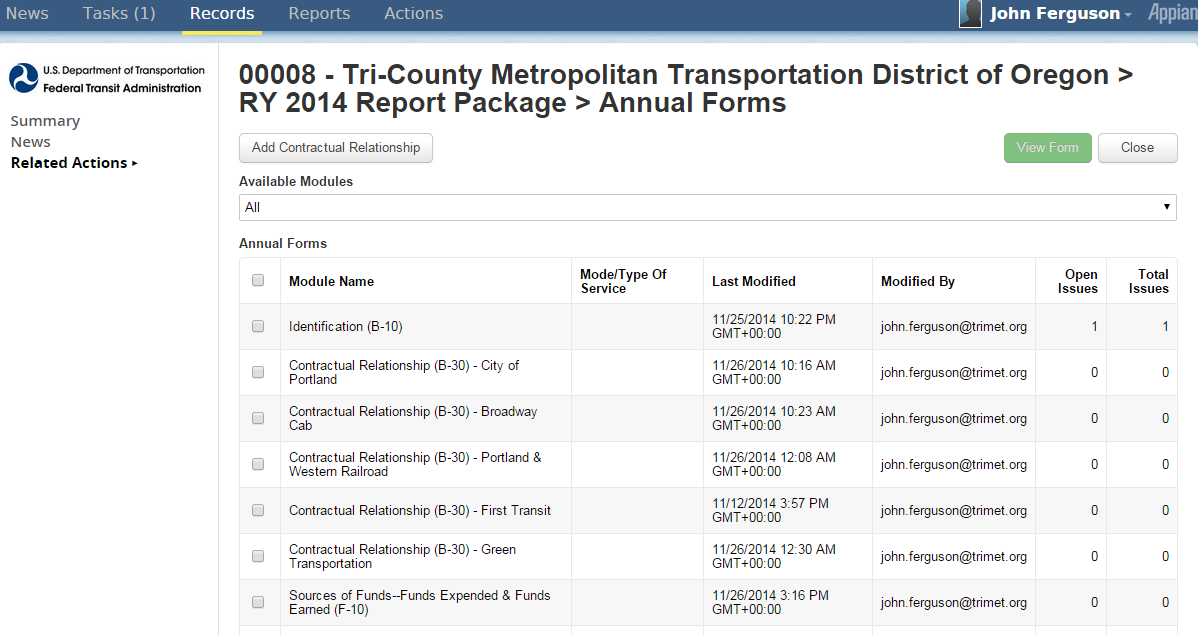 2. Click View Form
1. Check box for specific from and mode/TOS
Identification Form (B-10)
Broken into sections
Organizational type 
Demographic information
Filing a separate NTD report (seller)
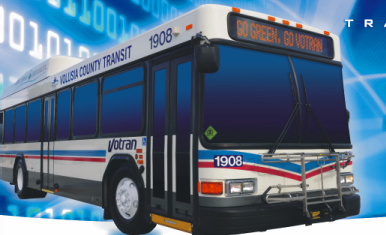 Identification Form (B-10)
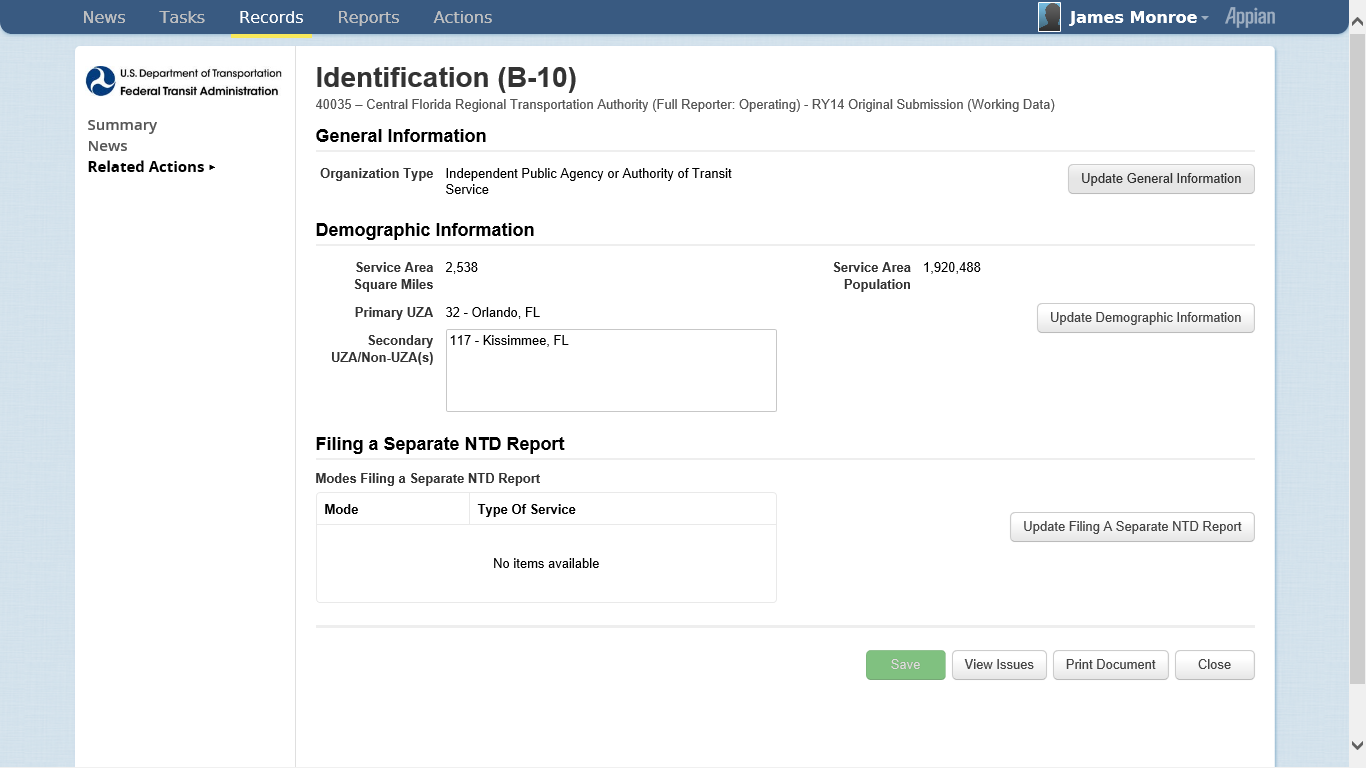 Update
Update
Update
Click update icons              to update sections
Update
Update Organization Type
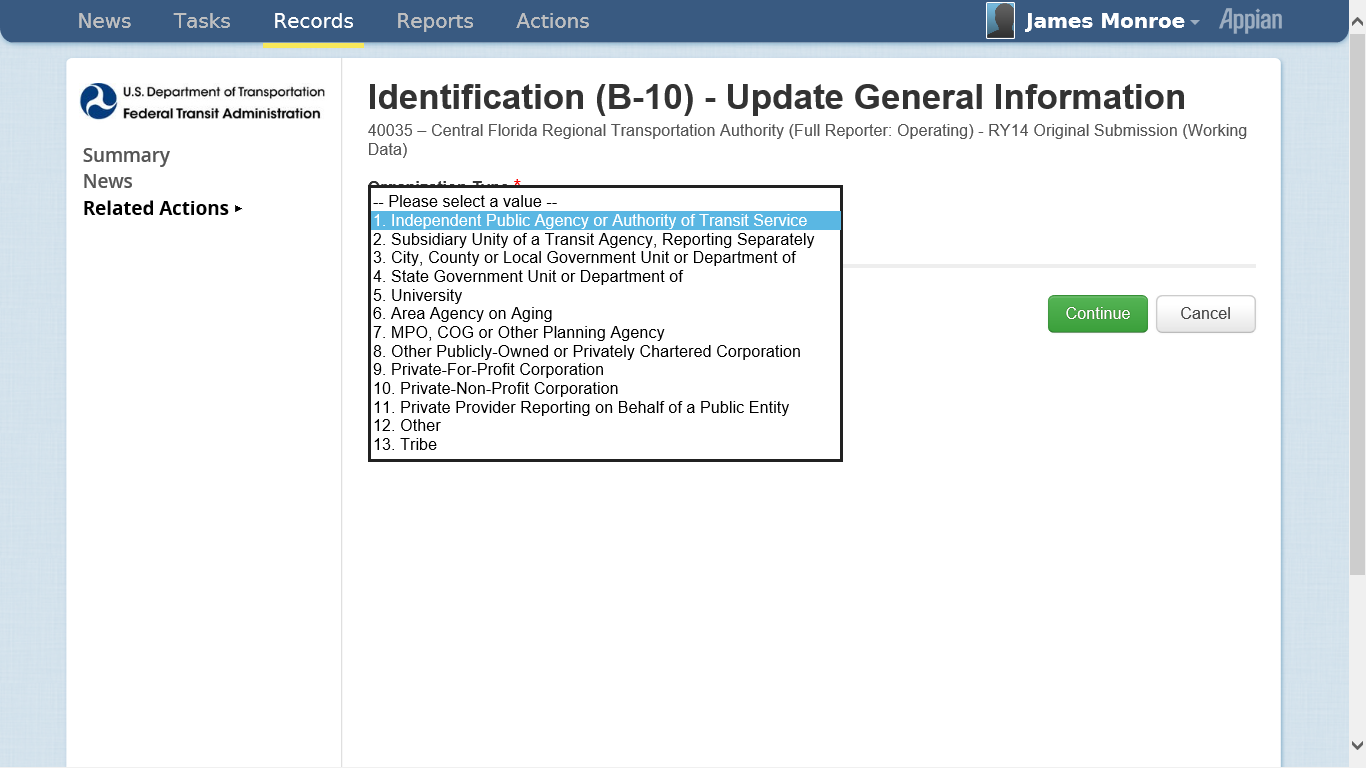 Click Continue when completed
Update Demographic Information
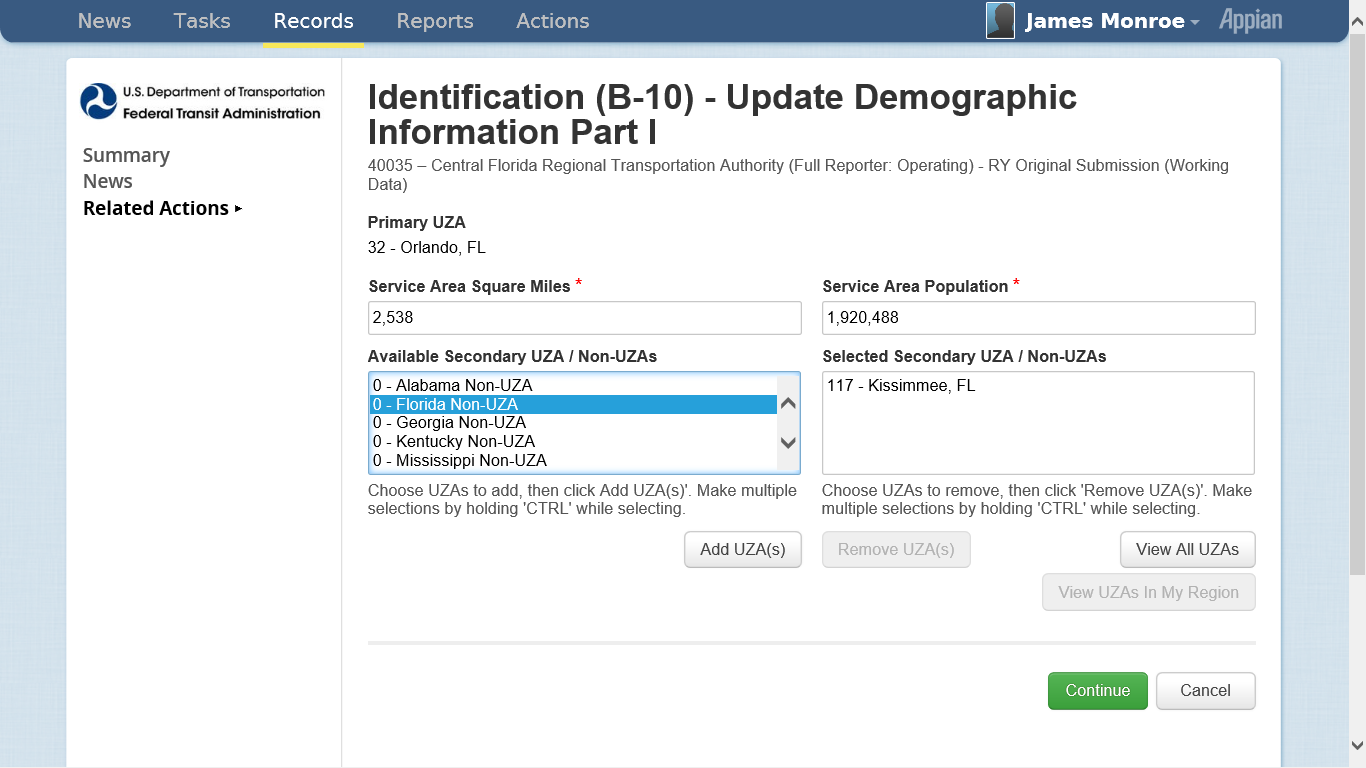 Click to multiple select UZAs
Click to update sections
Update Filing a Separate Report
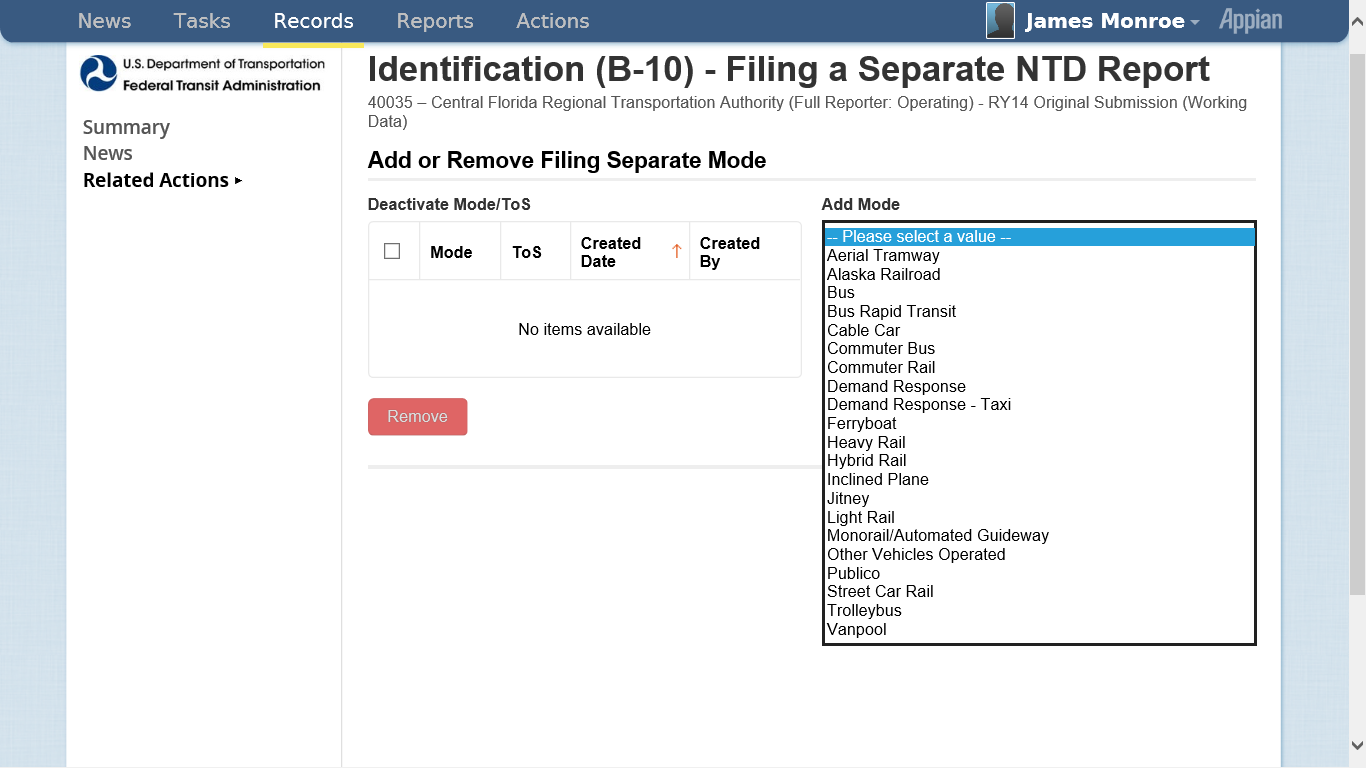 What Happened to Name, Address, Other B-10 Data?
It is on the new P-10!
Click Records
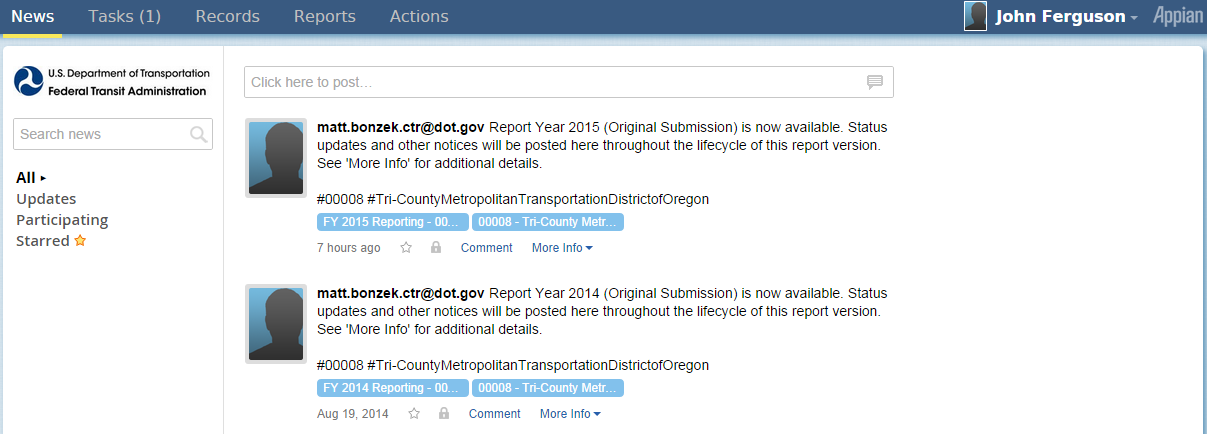 Click Records
24
Records Page
Click My NTD Reporter Profiles
Click My NTD Report Packages
25
Profile Page
Click Reporter Name
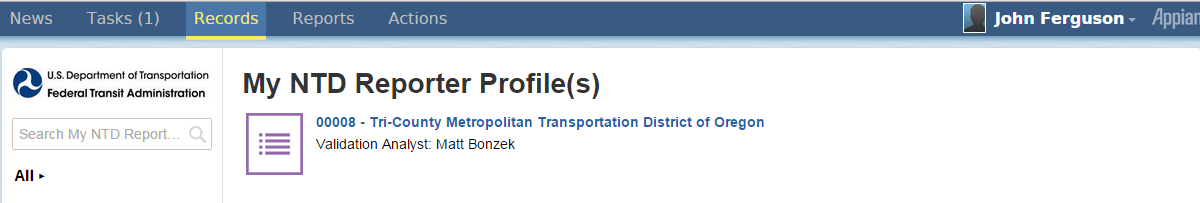 Click Reporter Name
26
Profile Summary Page
Click Related Actions
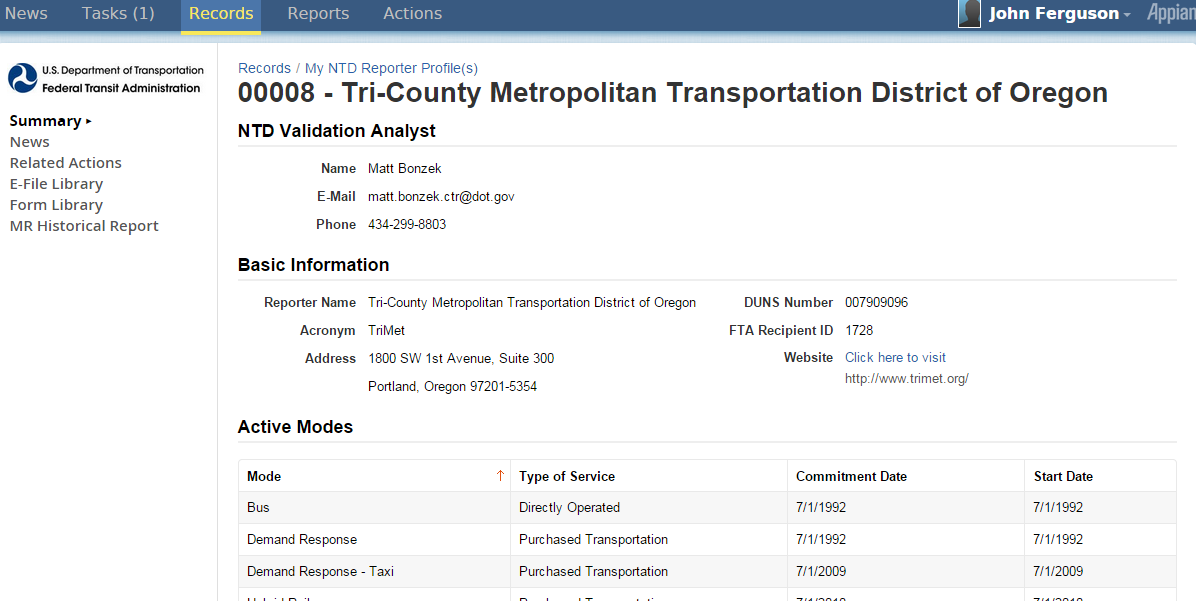 Click Related Actions
27
Profile Forms Page
Click View & Manage Basic Information (P-10)
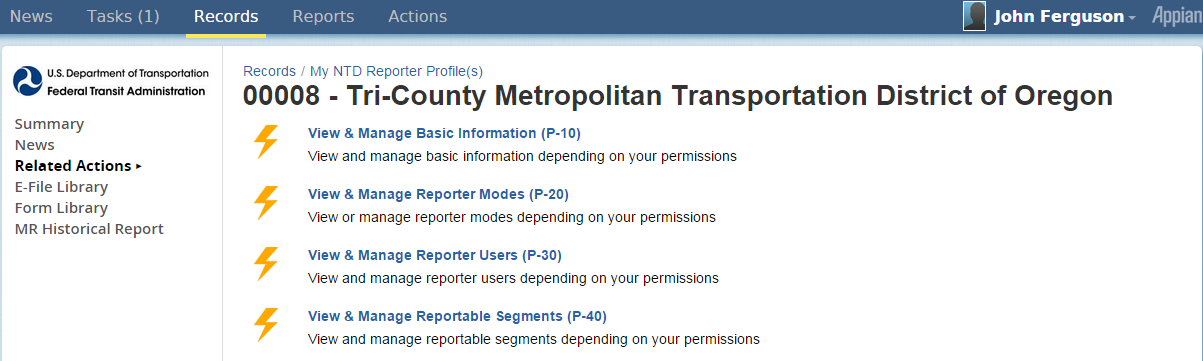 Click View & Manage Basic Information (P-10)
28
Basic Information (P-10)
Click to update sections
29
Add/Remove/View Contract
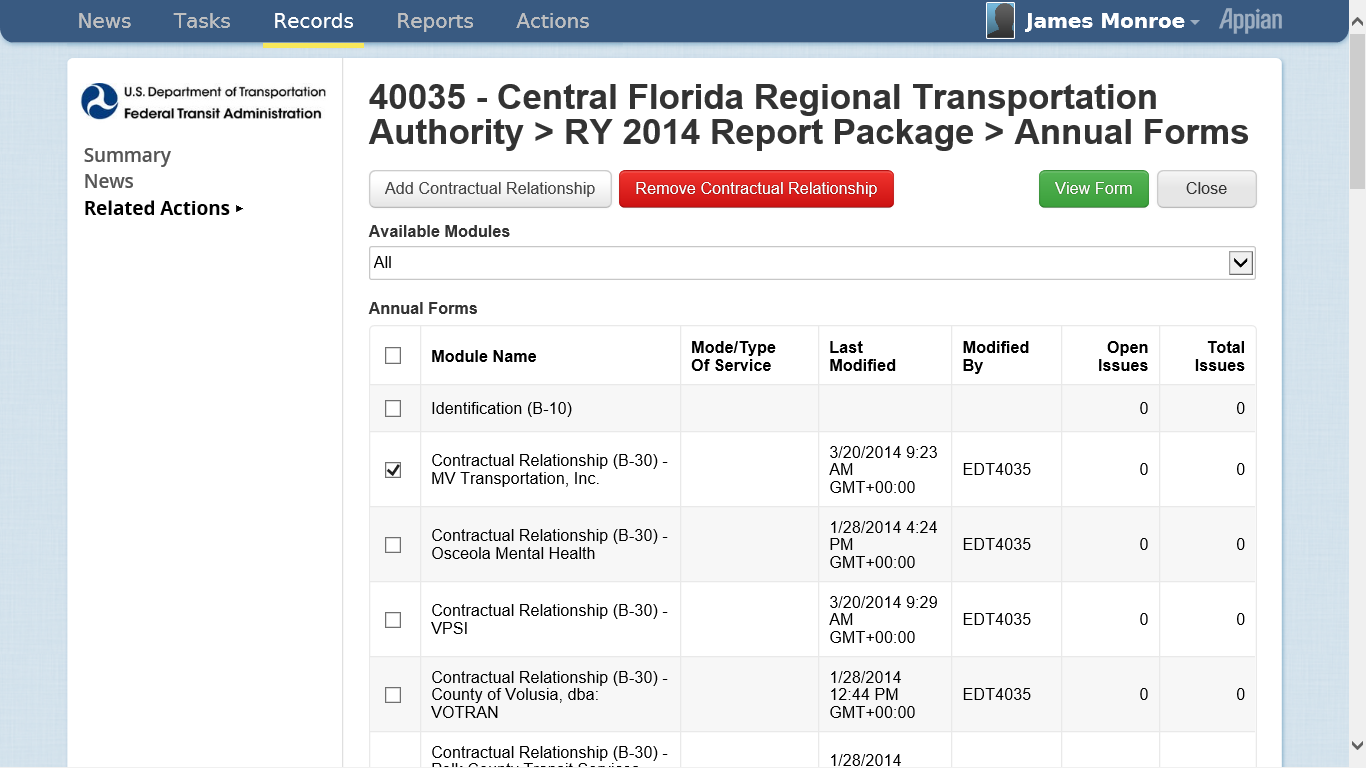 Click to remove contract
Click to add contract
Select prior RY contract and click “View Form”
Contract Summary
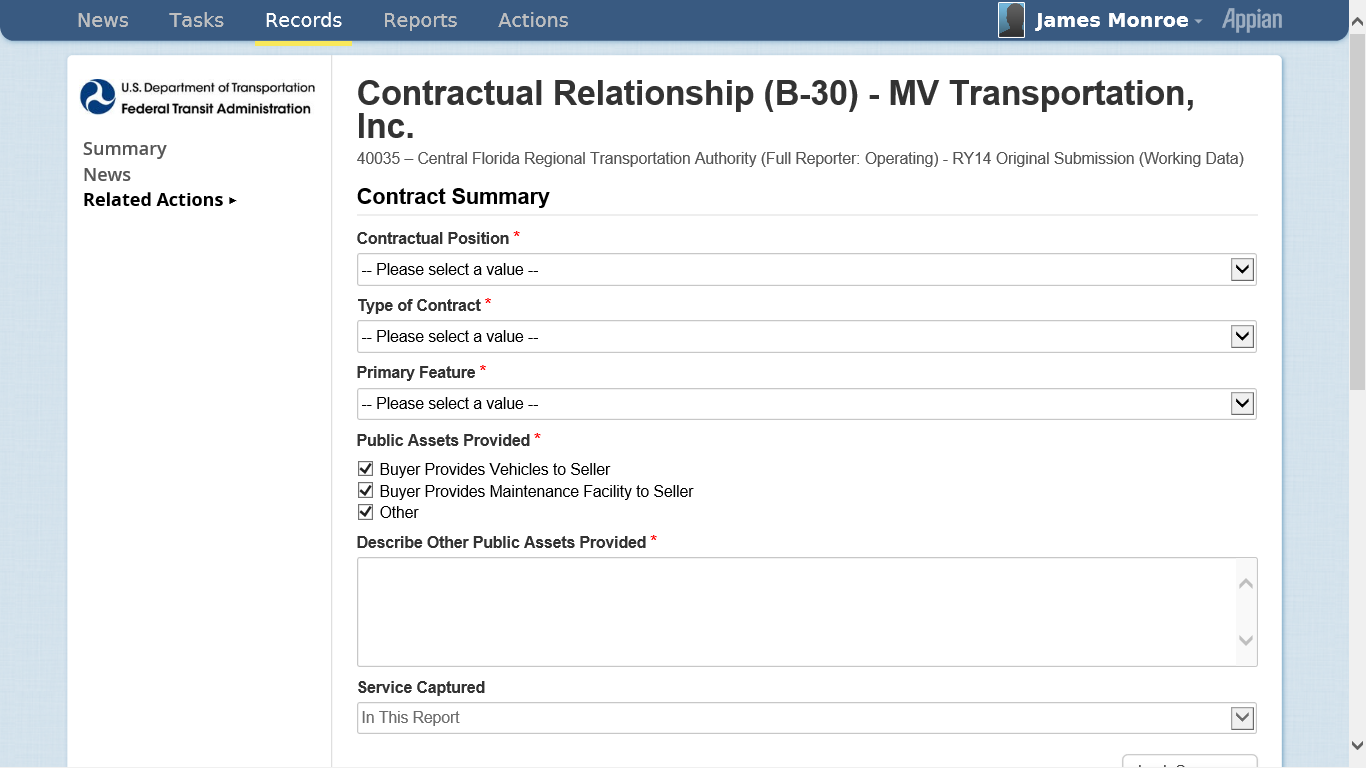 Key Financial and Operation Statistics
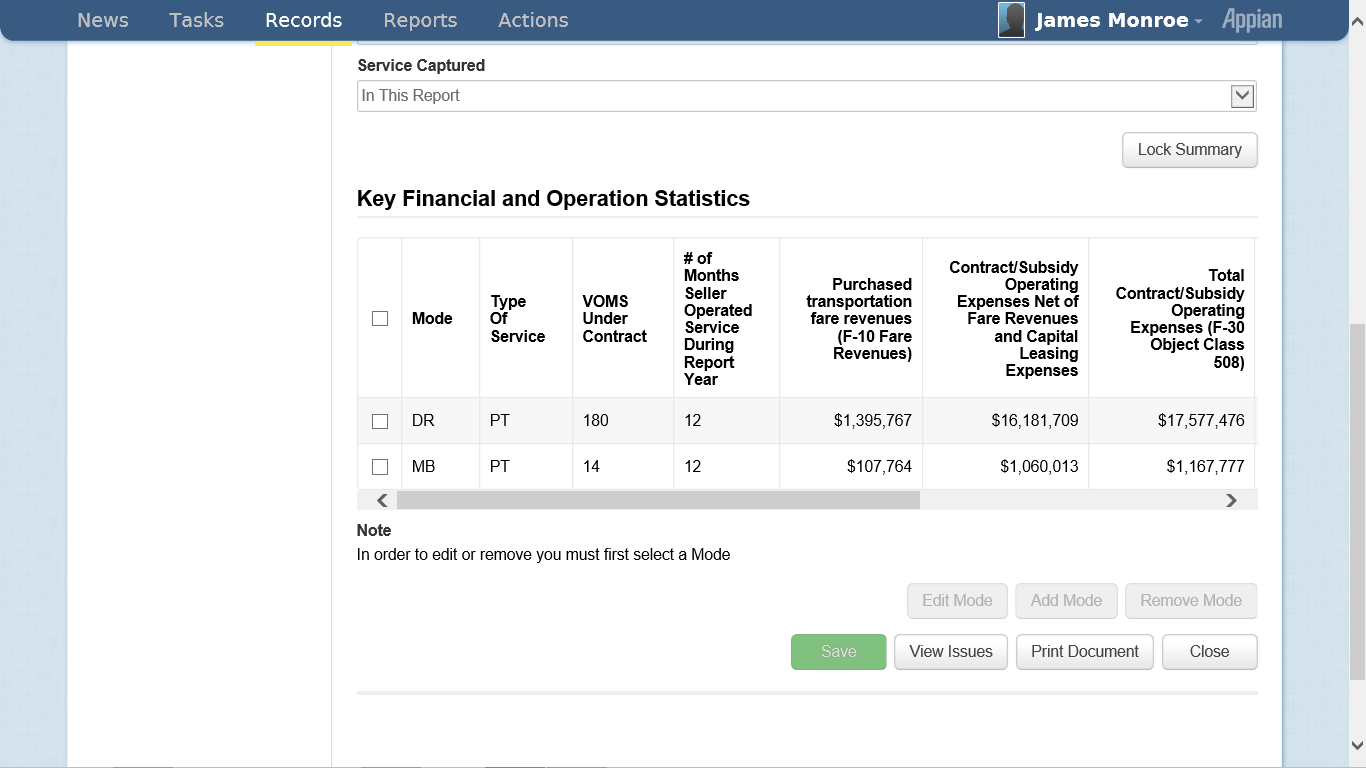 1. Select Mode
2. Click Edit Mode
Enter Operating and Financial Data
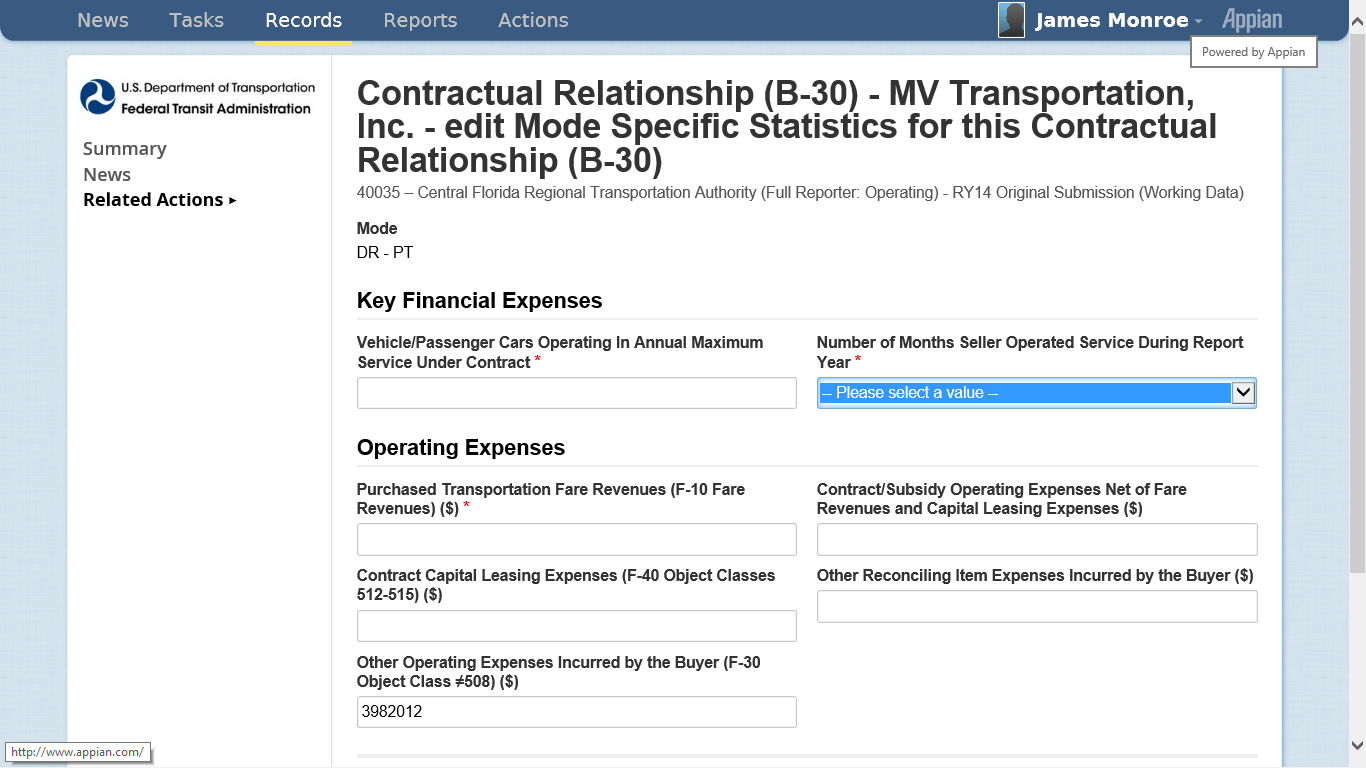 Sources of Funds (F-10)
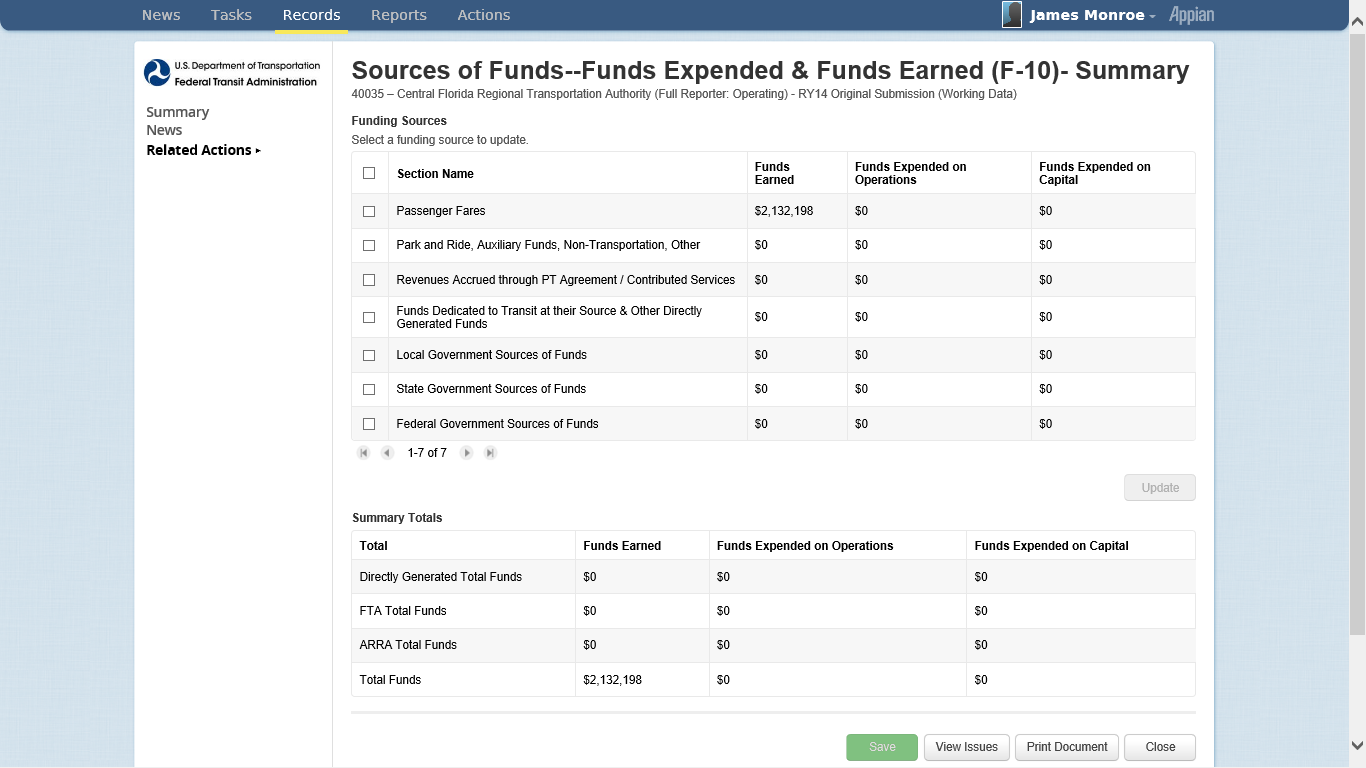 Funding Categories
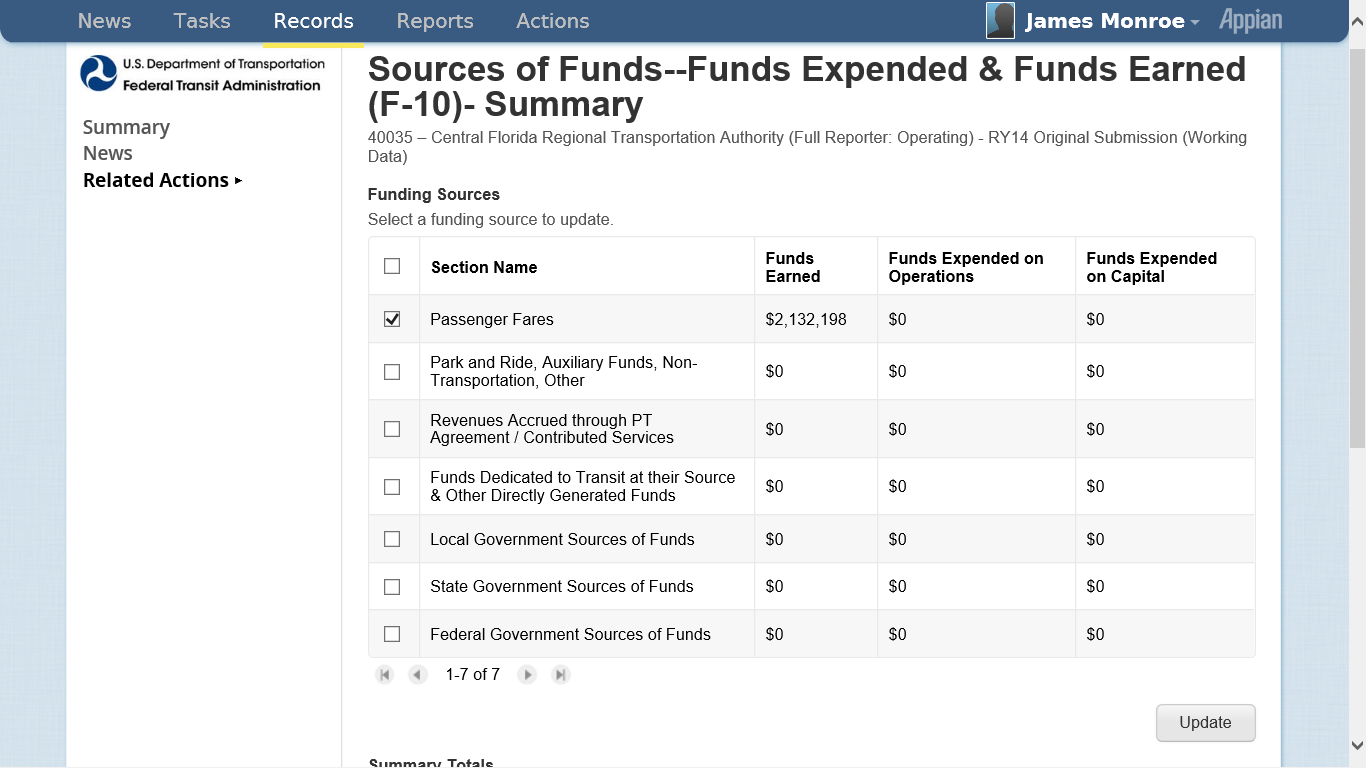 1. Select Source
2. Click Update
Passenger FaresDO and PT Services
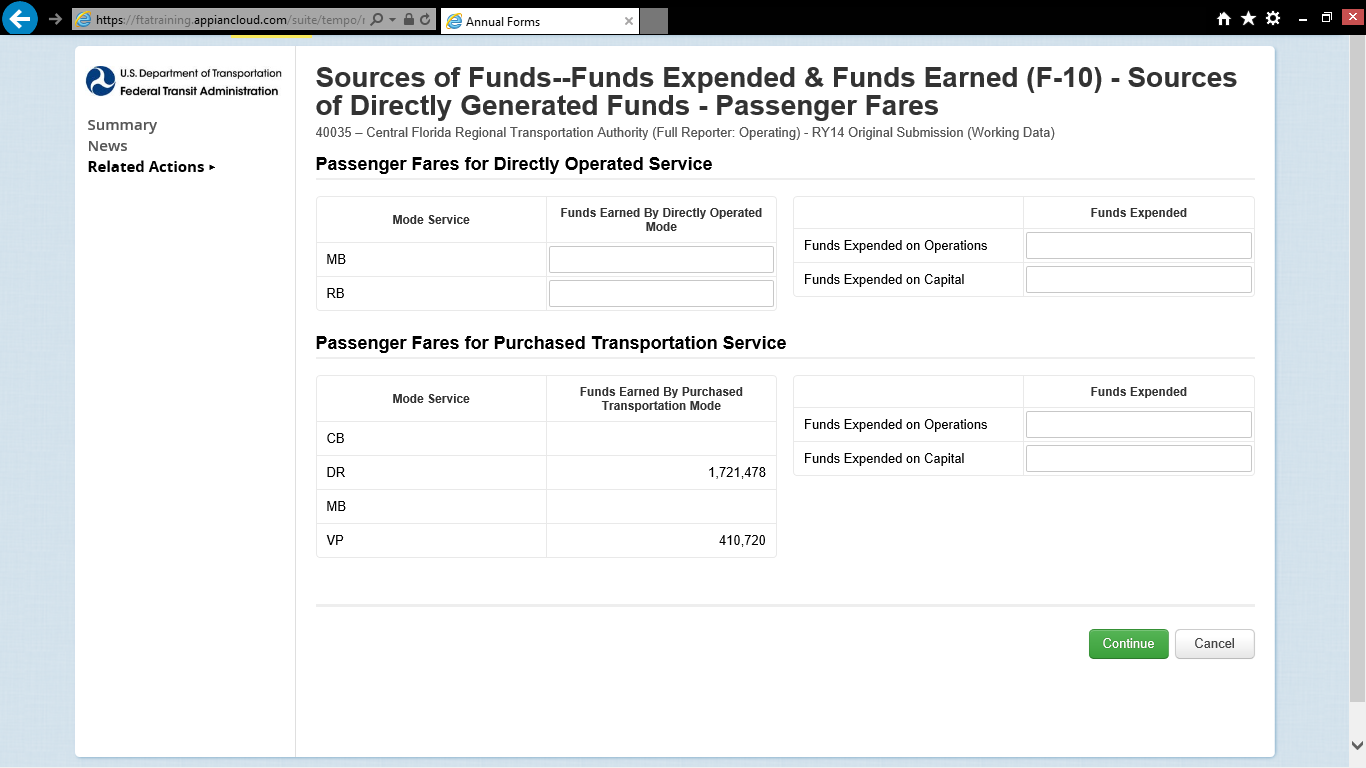 Click when completed
Park and Ride, Other, Auxiliary and Non-Transportation
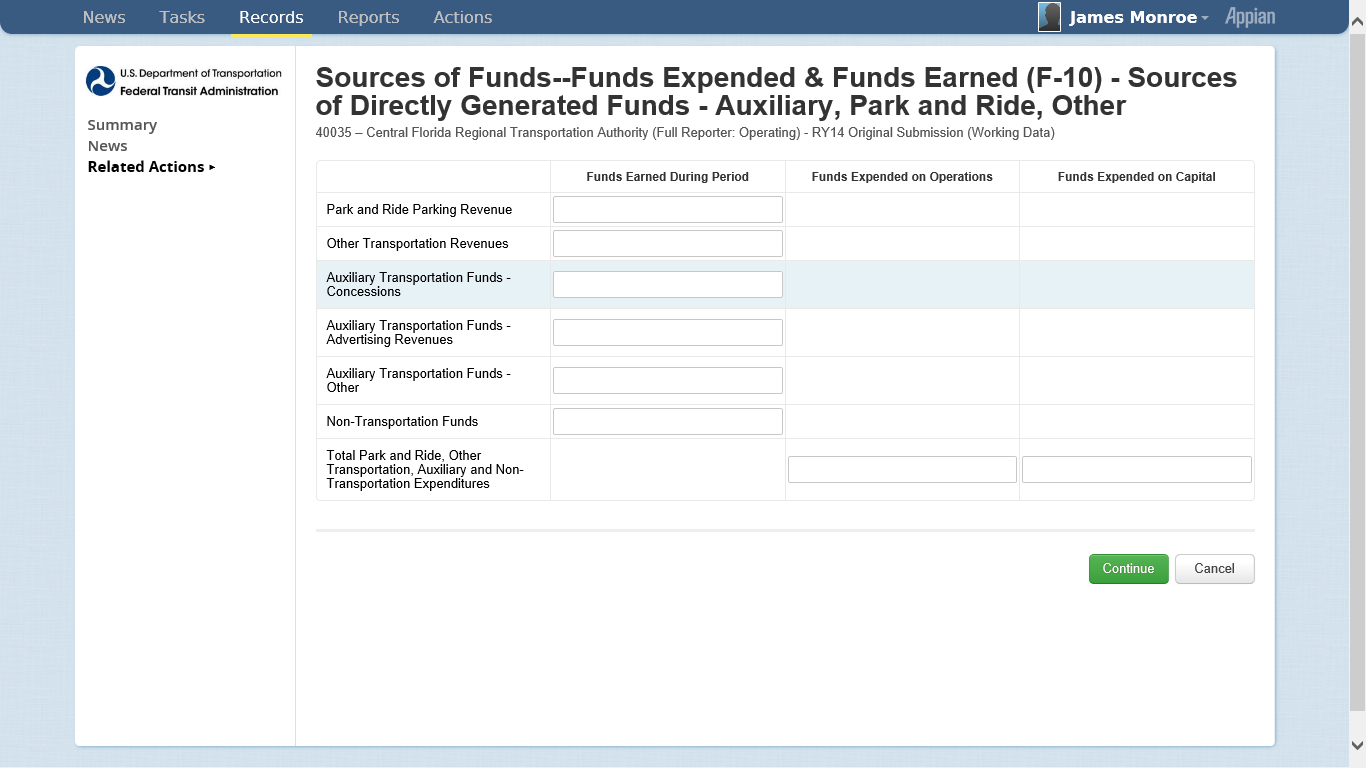 Click when completed
Revenues Accrued from PT, Contributed Services and Subsidy
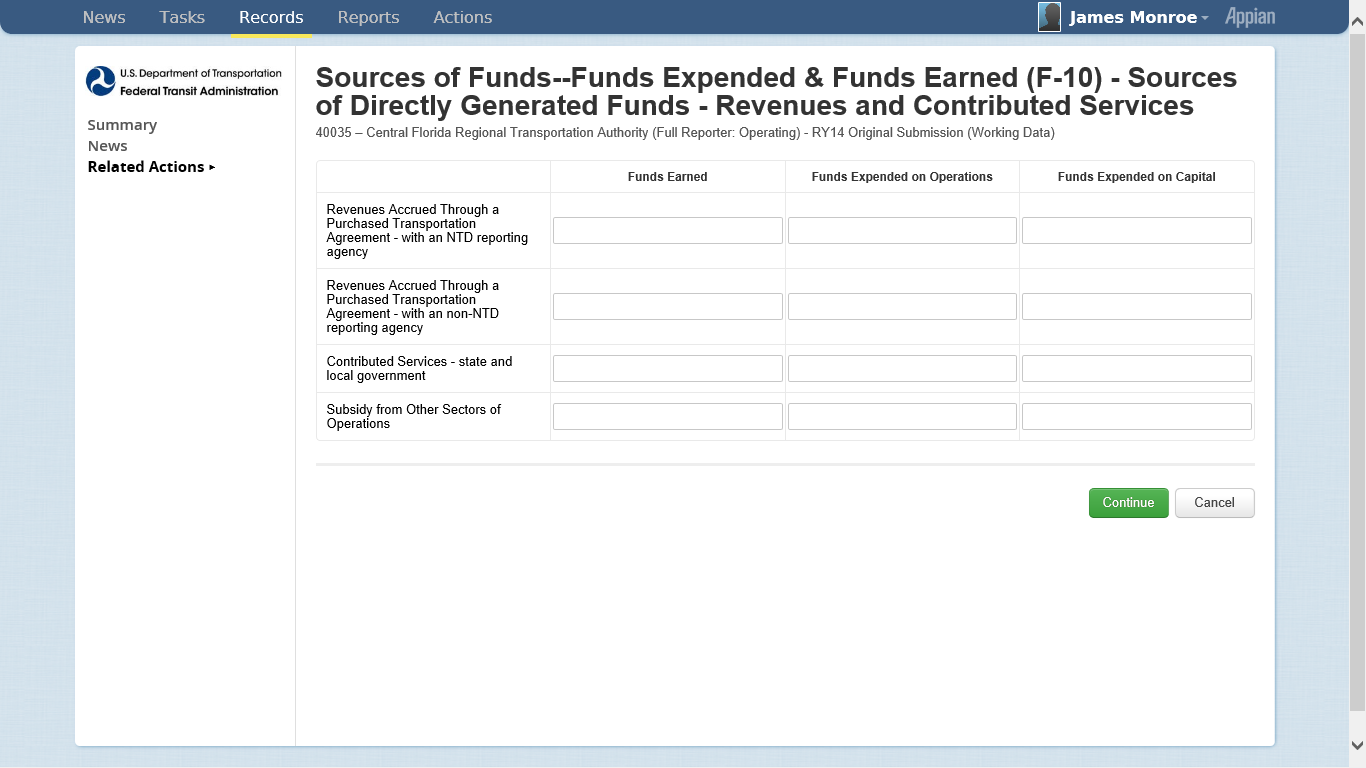 Click when completed
Revenue Sources of Independent Political Entities
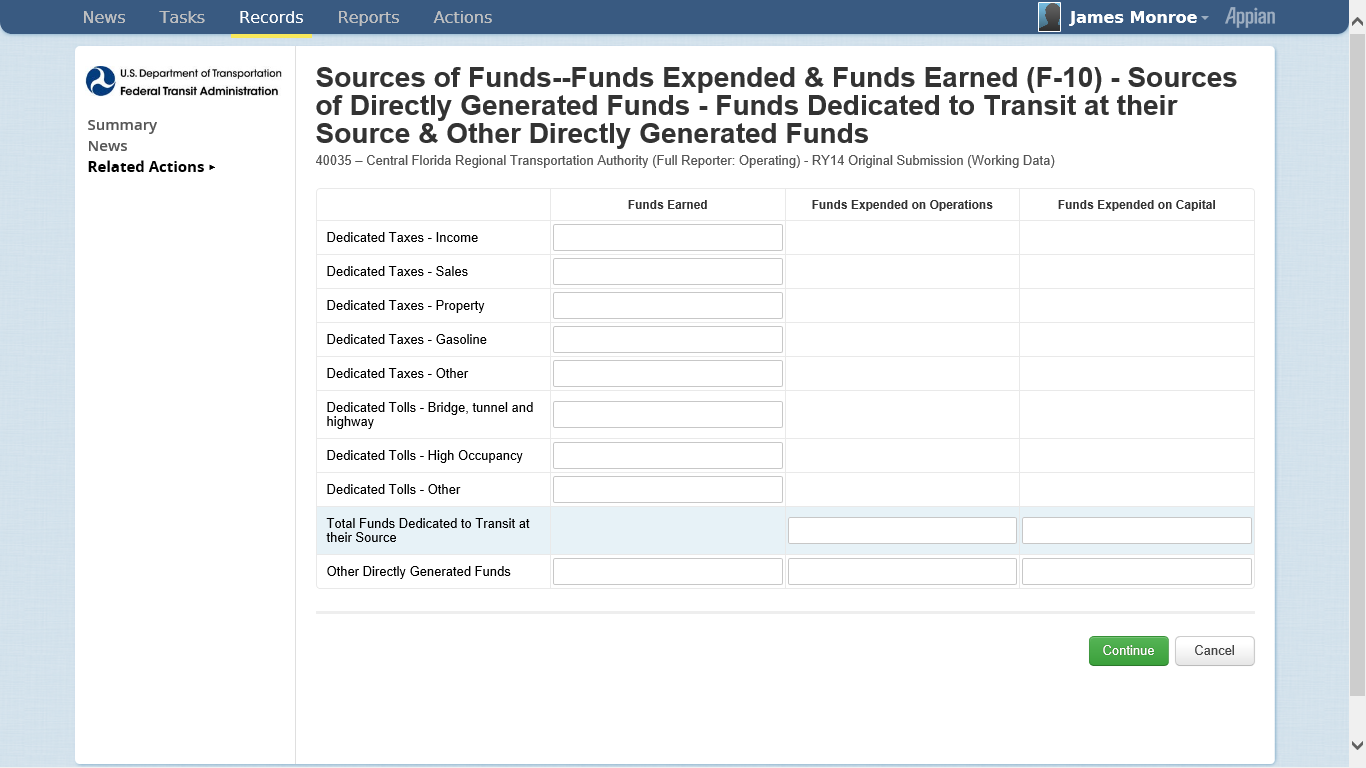 Click when completed
Local Government Funds
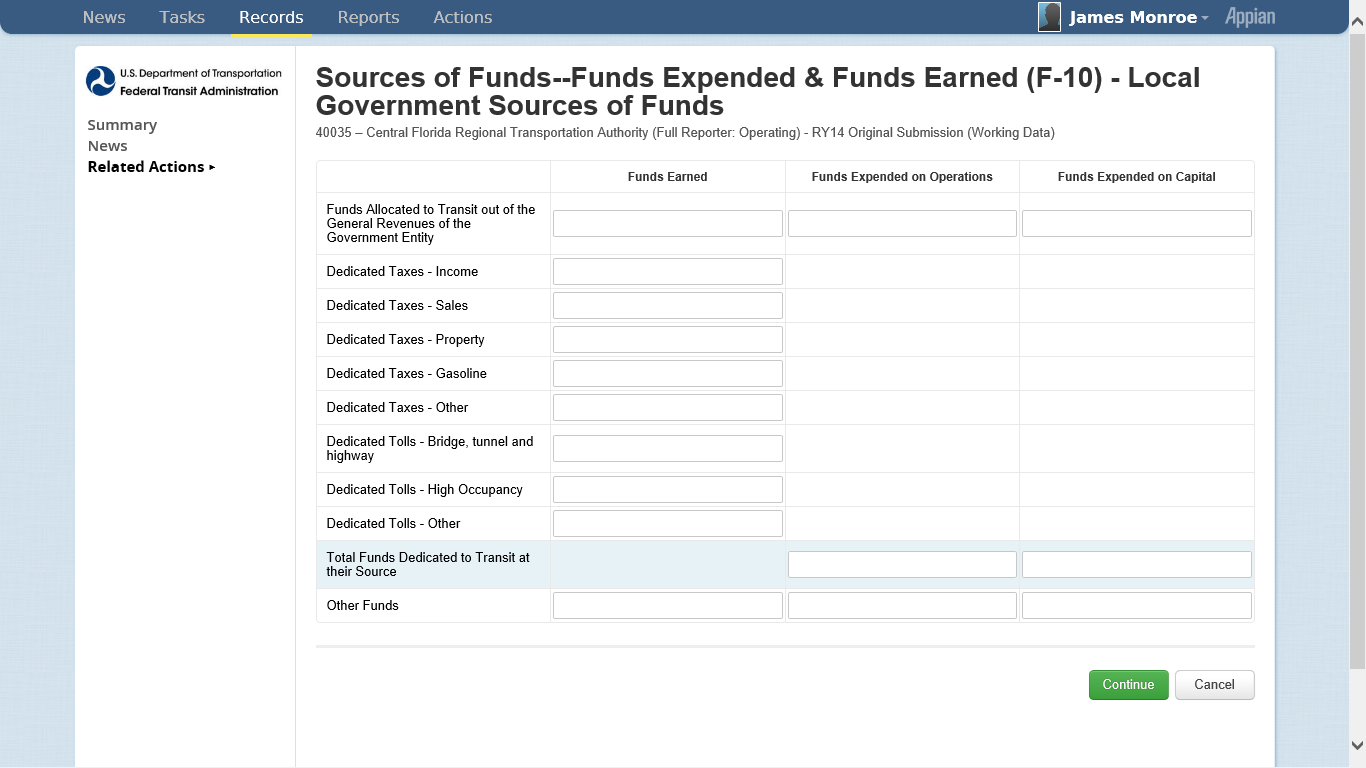 Click when completed
State Government Funds
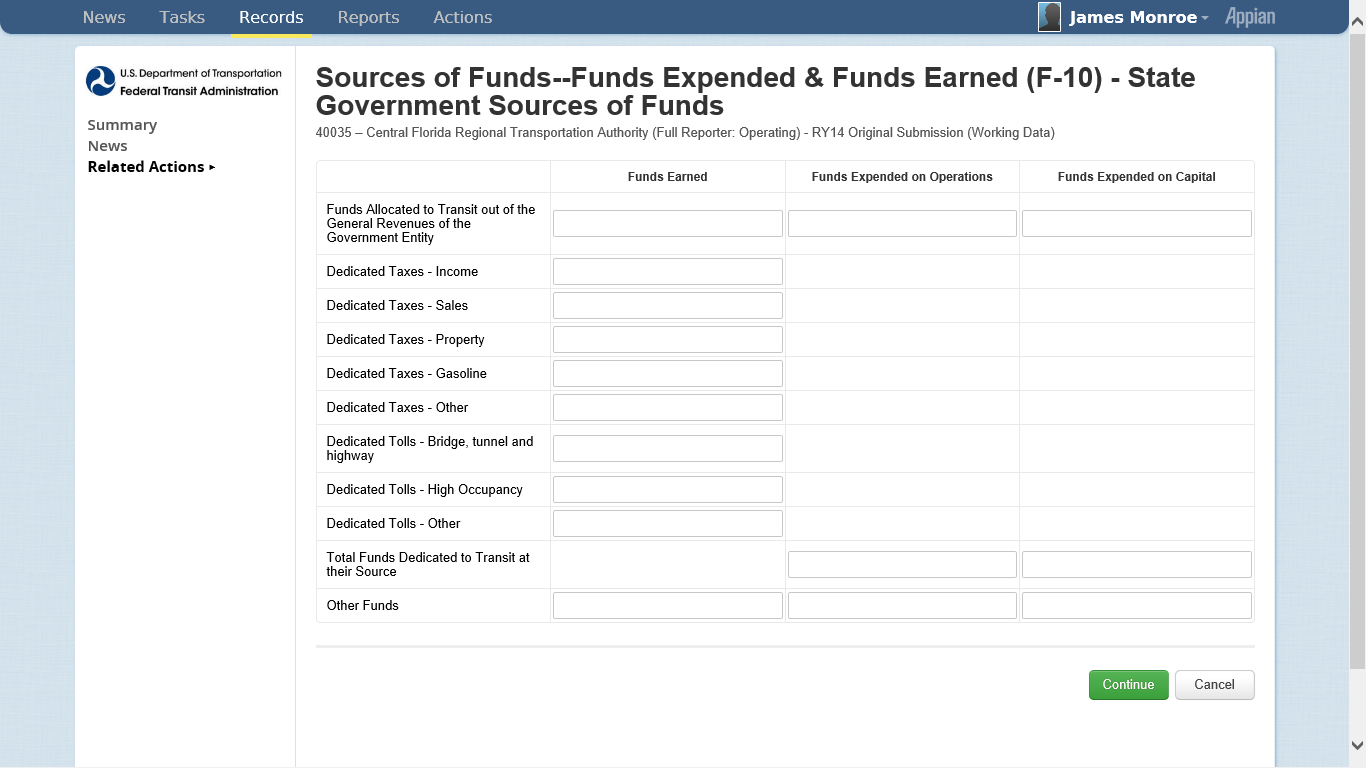 Click when completed
Customized Federal Funds Reporting
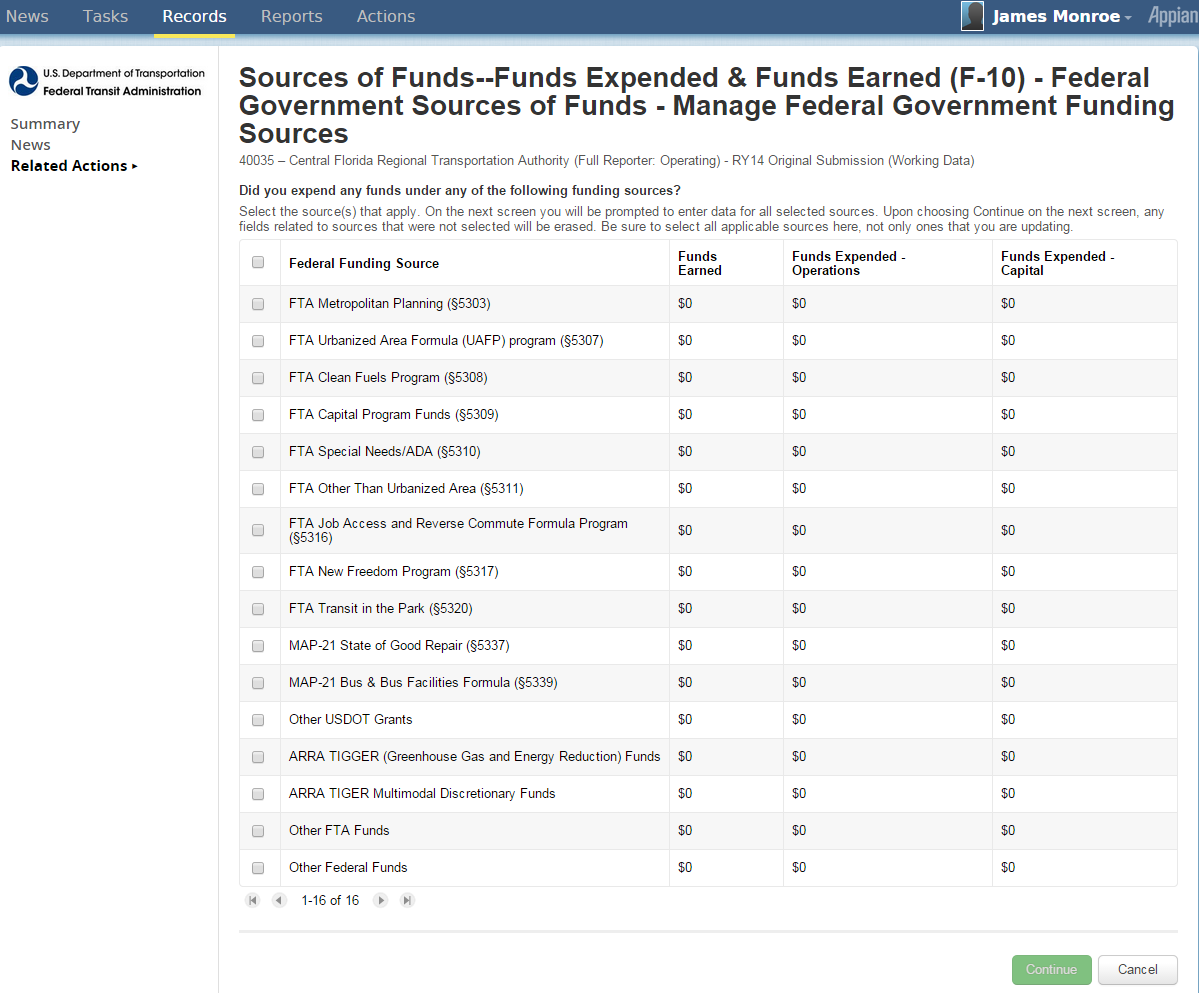 1. Click to select funding sources
2. Click when completed
Customized Federal Data Entry
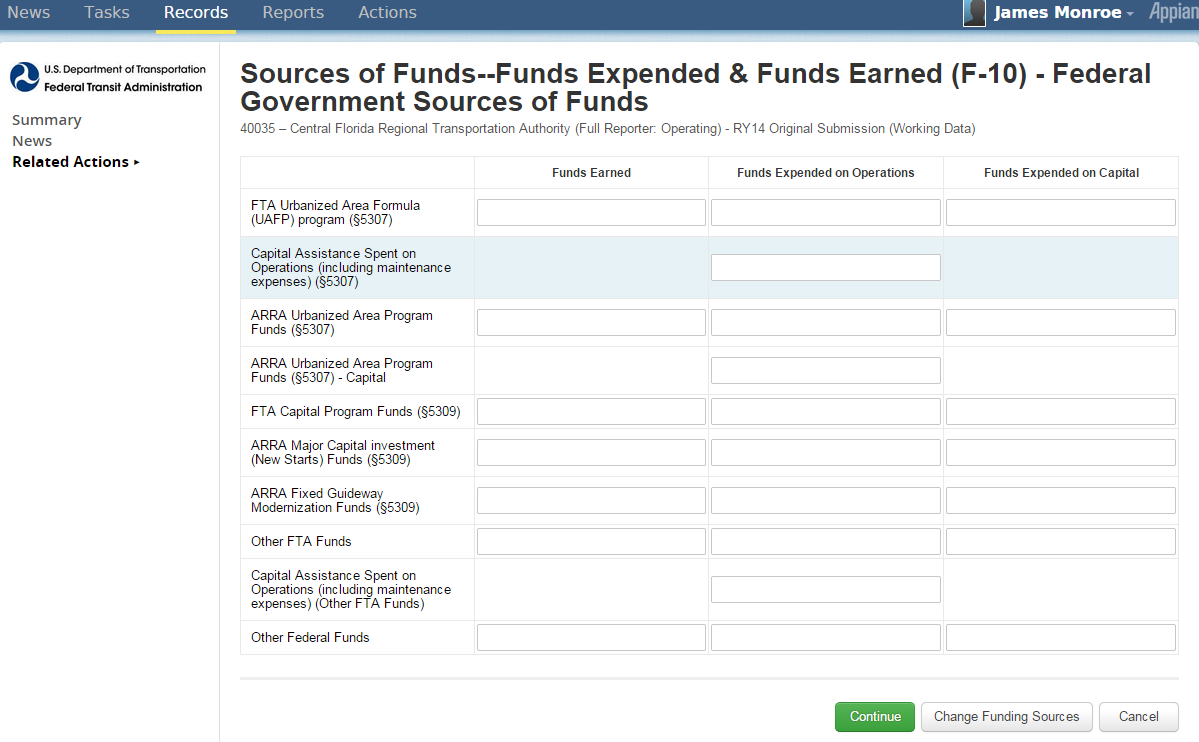 Click to edit funding sources
Click when completed
43
Federal Funding Summary Page
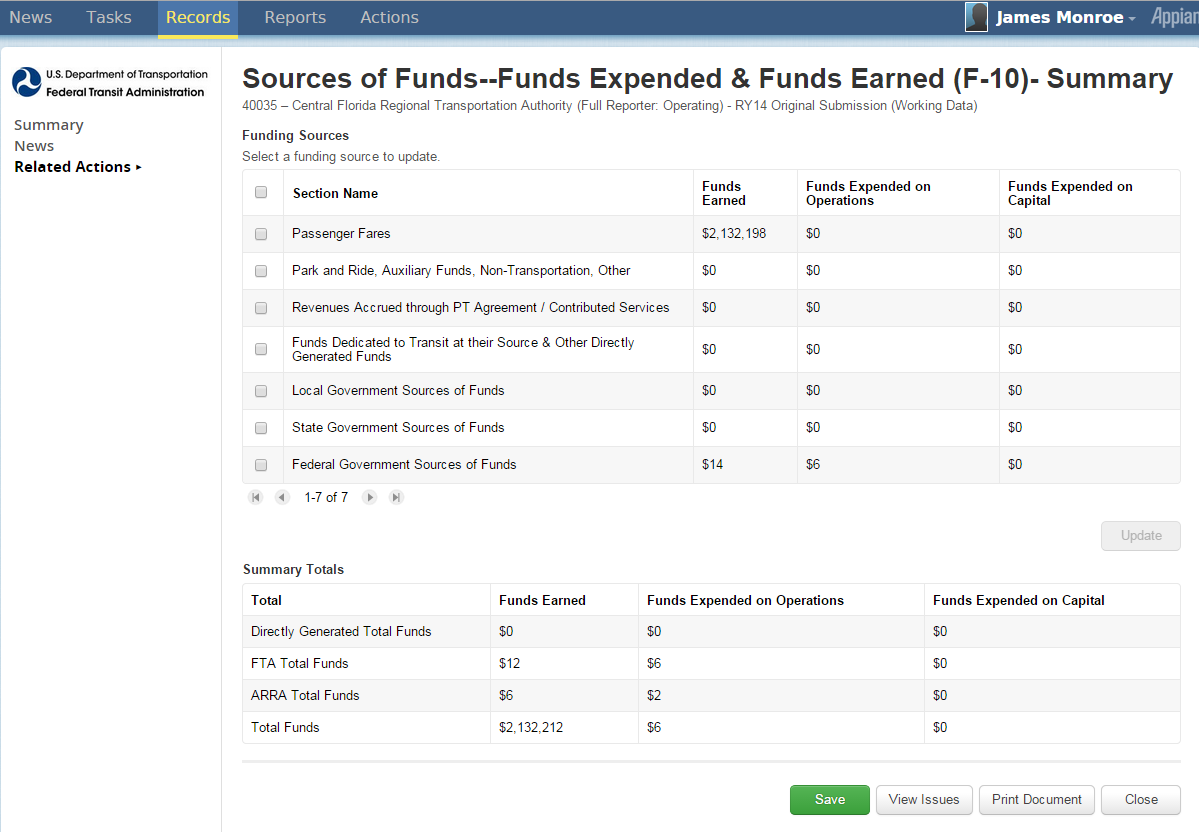 Total Summary
Click Save before exiting
44
Uses of Capital (F-20)
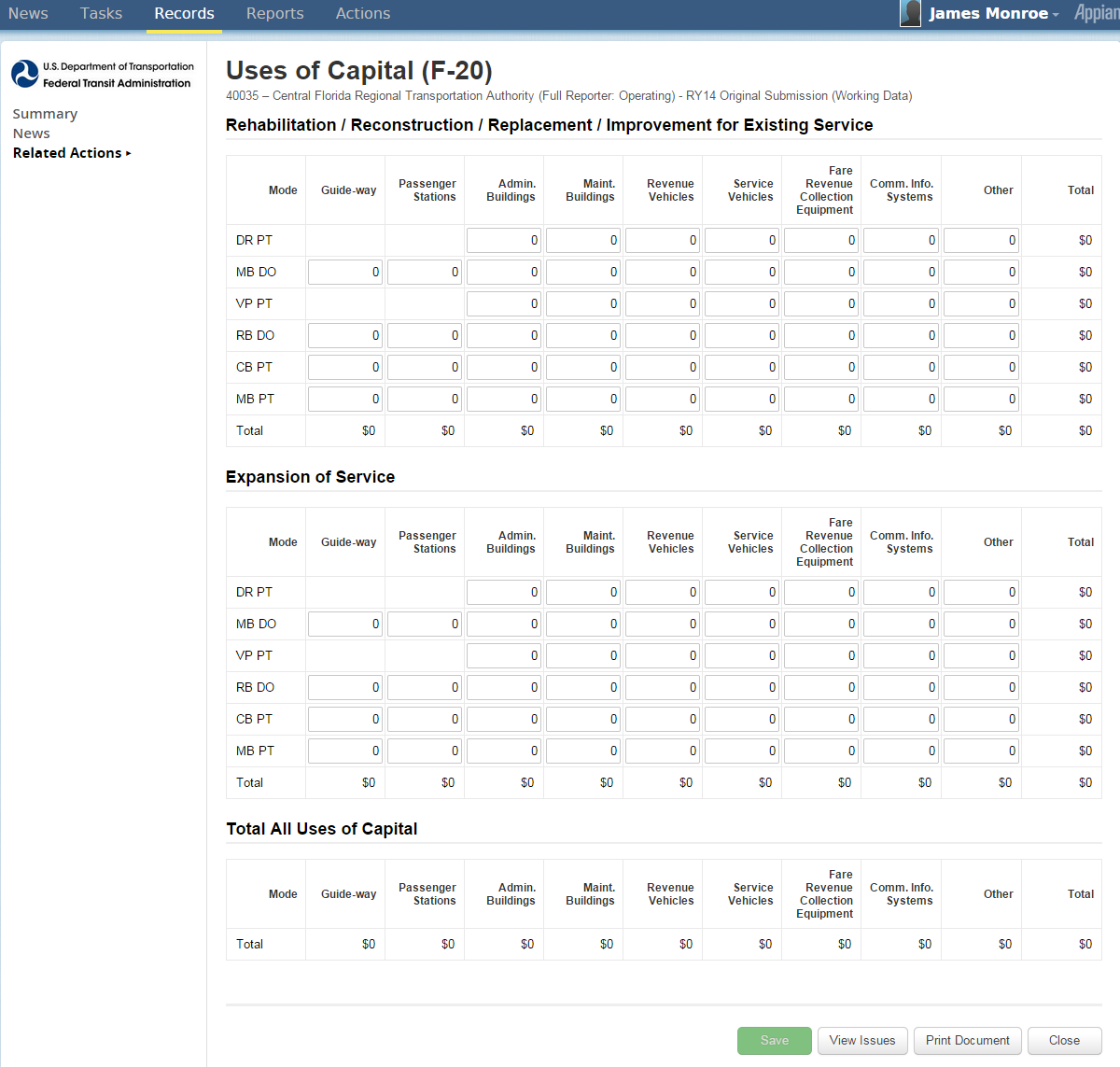 Click Save before exiting
Operating Expenses (F-30)
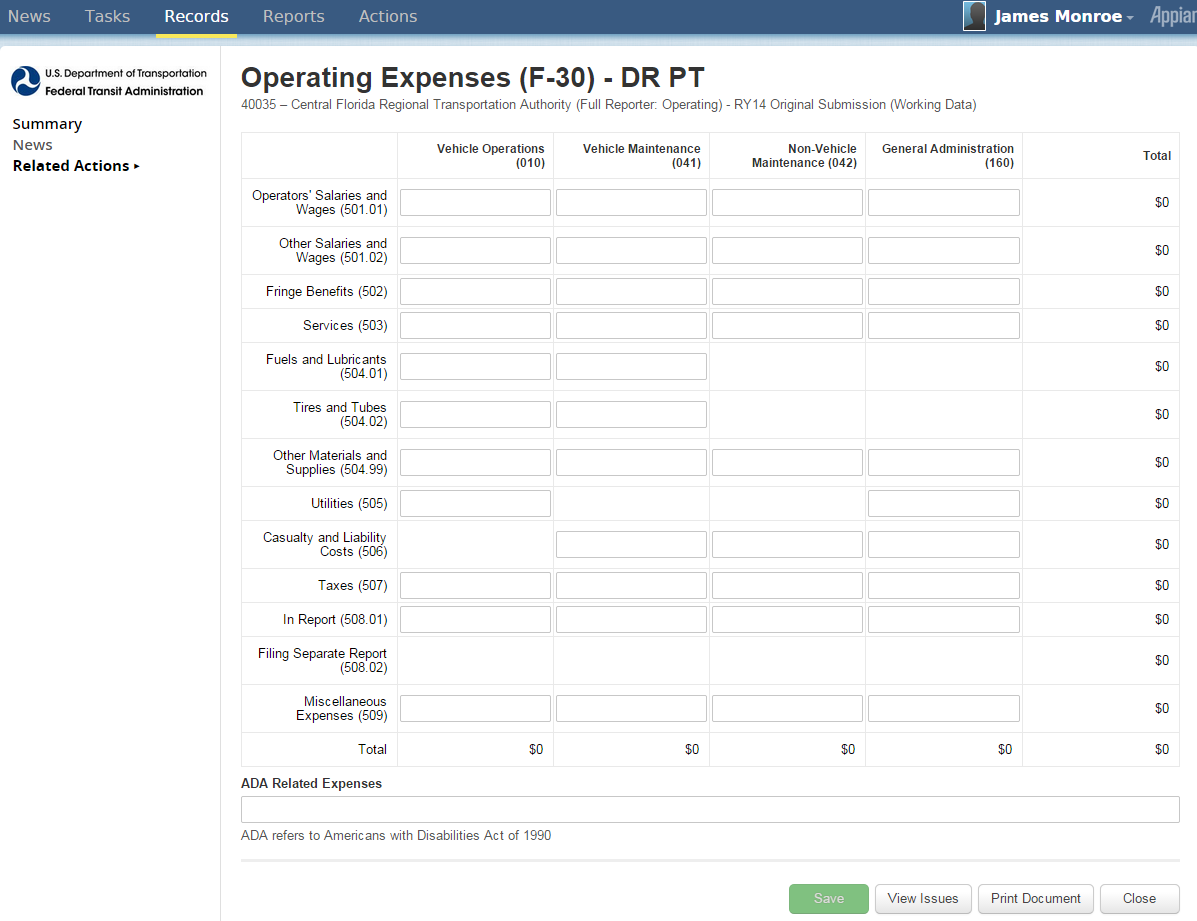 Click Save before closing
46
Operating Expense Summary (F-40)
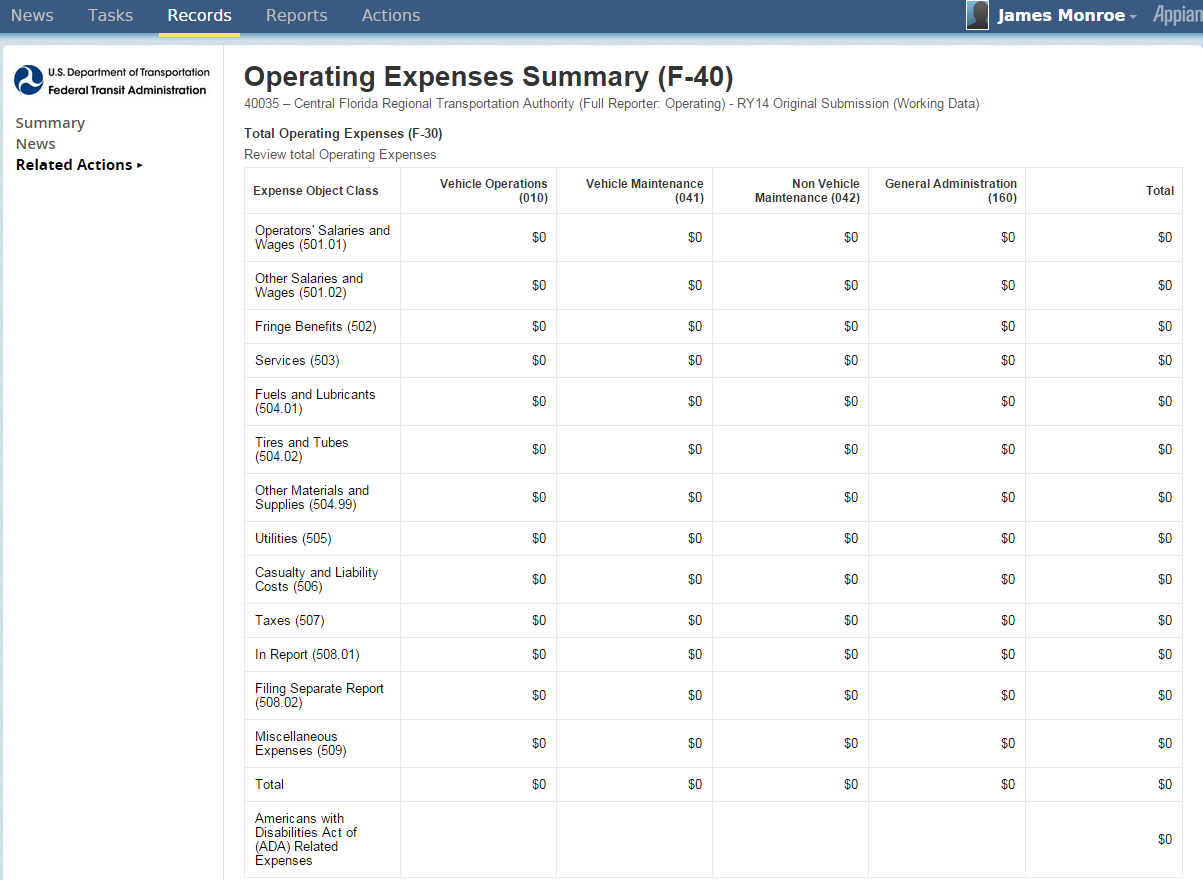 Automatic Summary of expenses from individual F-30 forms
Data entry for Reconciling Items
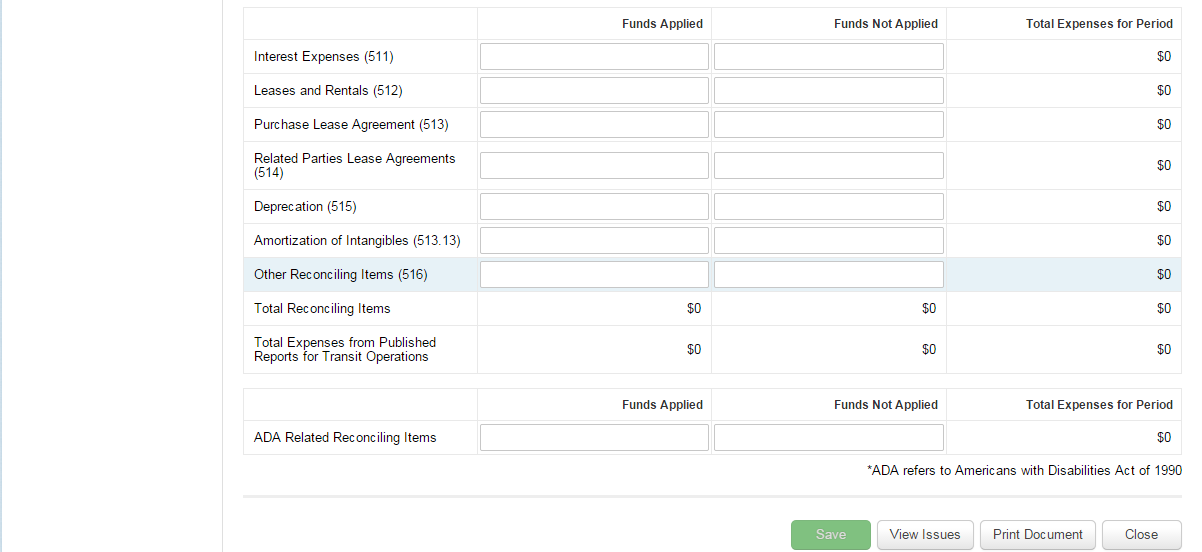 Reconciling Items(F-40)
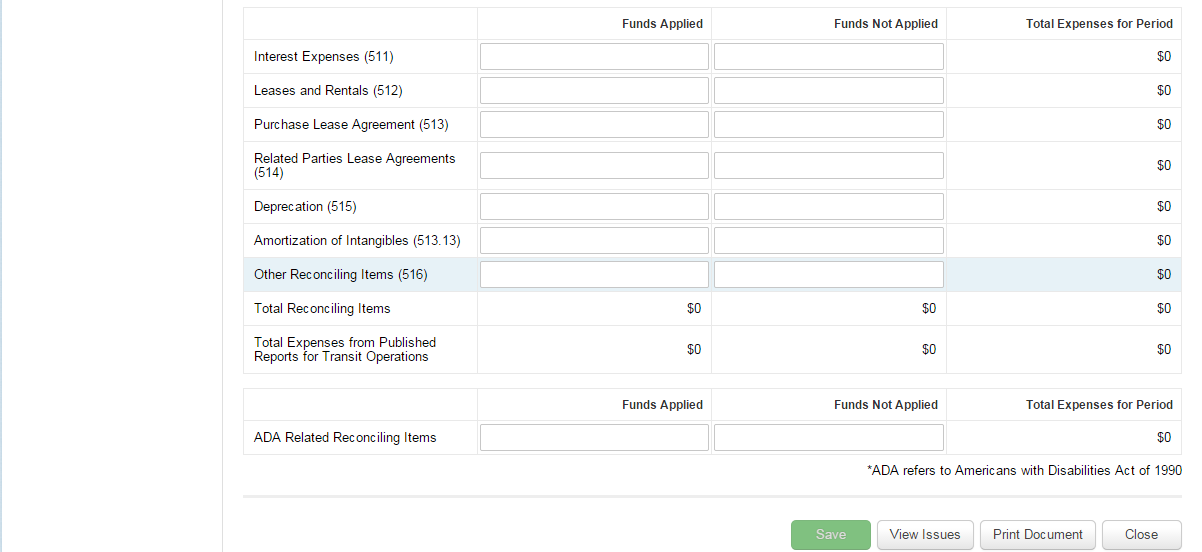 Click Save before closing
Statement of Finances Form(F-60)
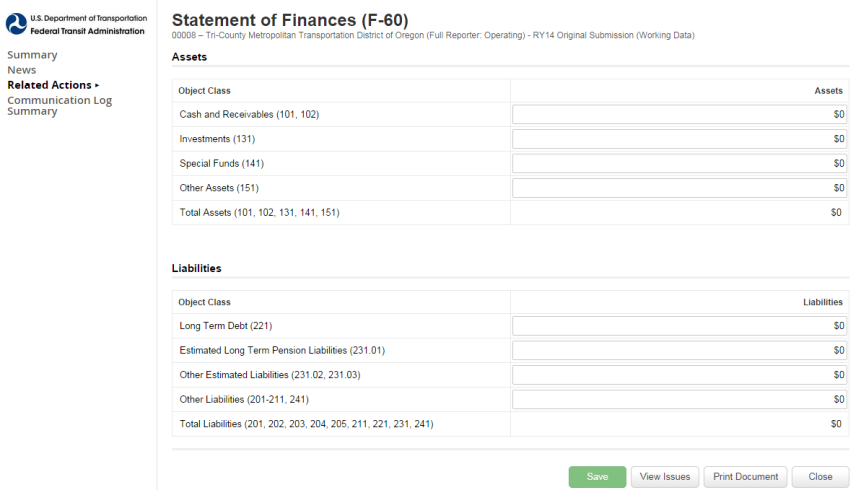 Click Save before closing
Stations Maintenance Facilities (A-10)
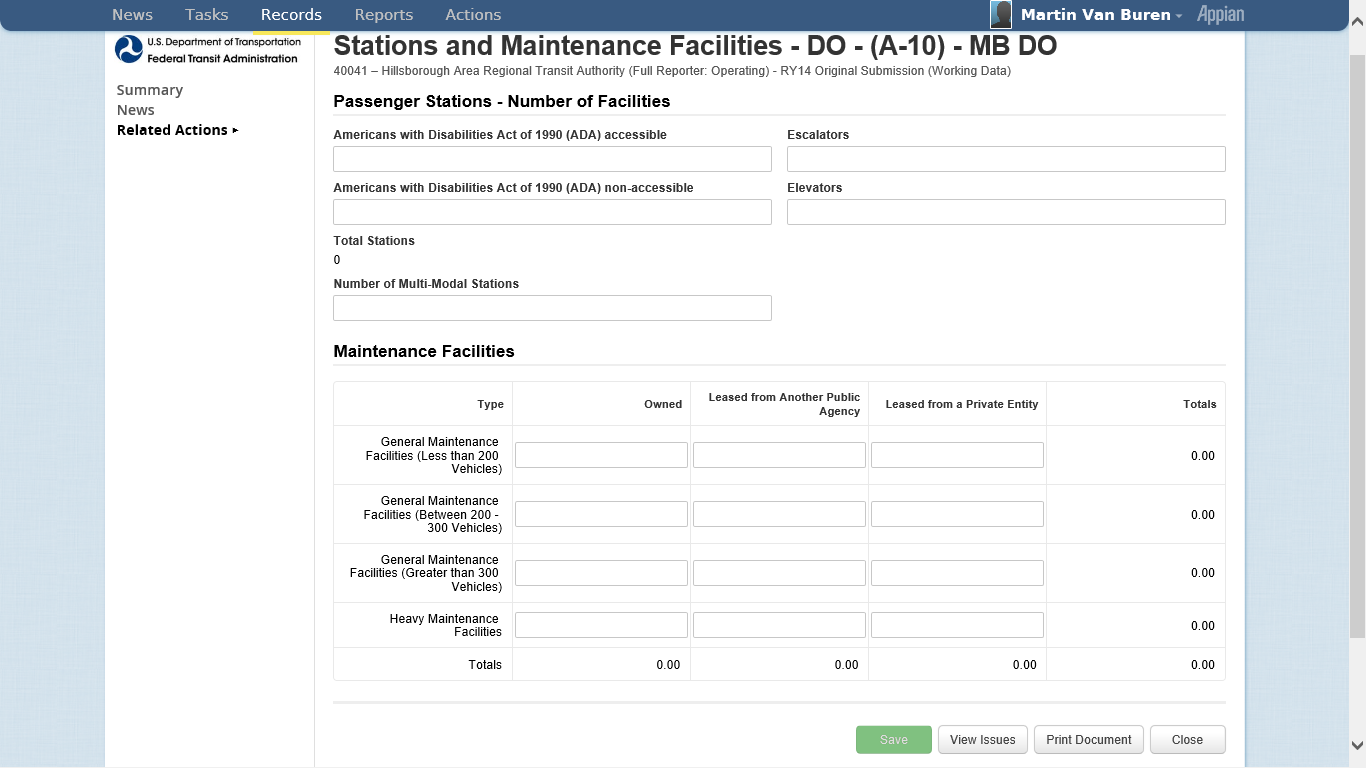 Click Save before closing
Transit Way Mileage (A-20)
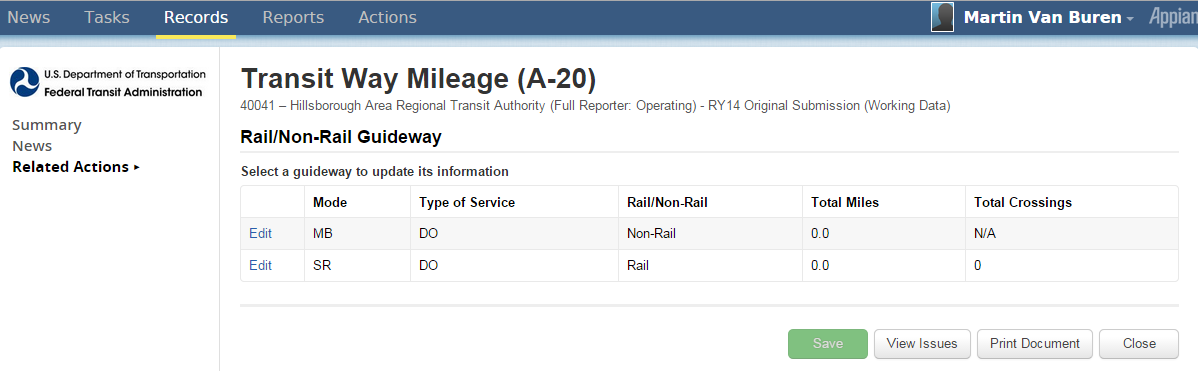 Click Edit to enter data
51
Entering Rail Transit Way Data
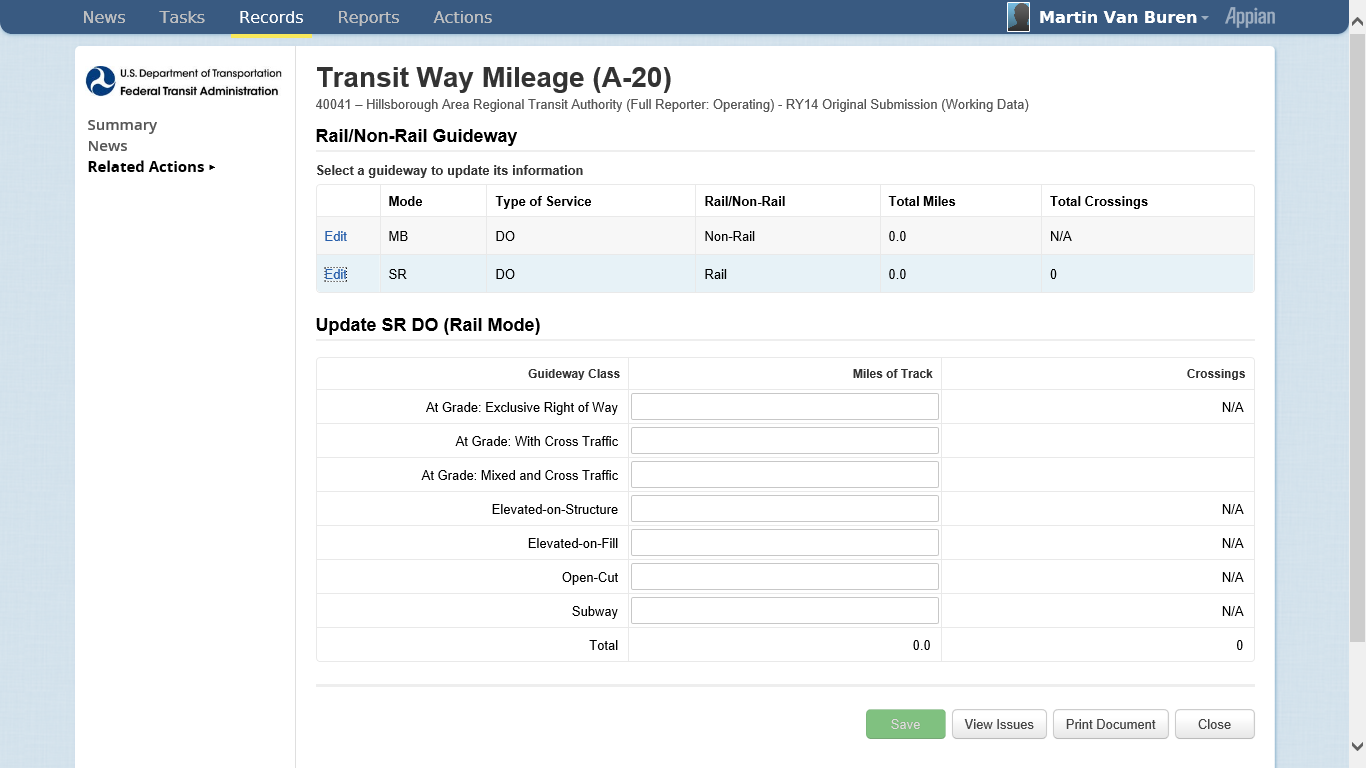 Click Save before closing
Entering Bus Transit Way Data
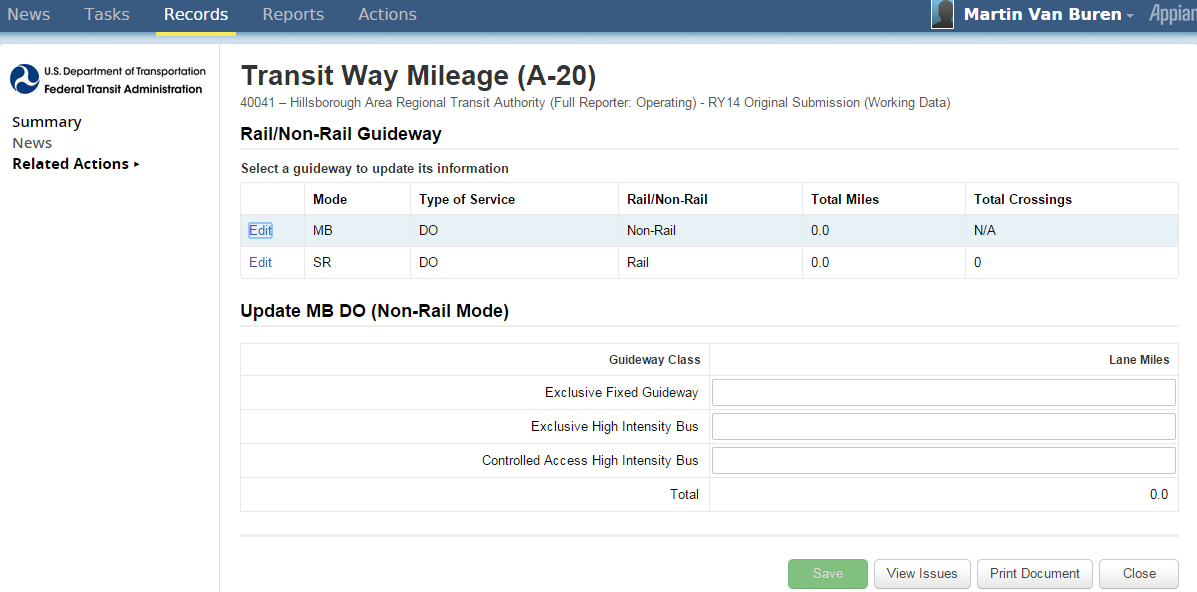 Click Save before closing
Revenue Vehicle Inventory (A-30)
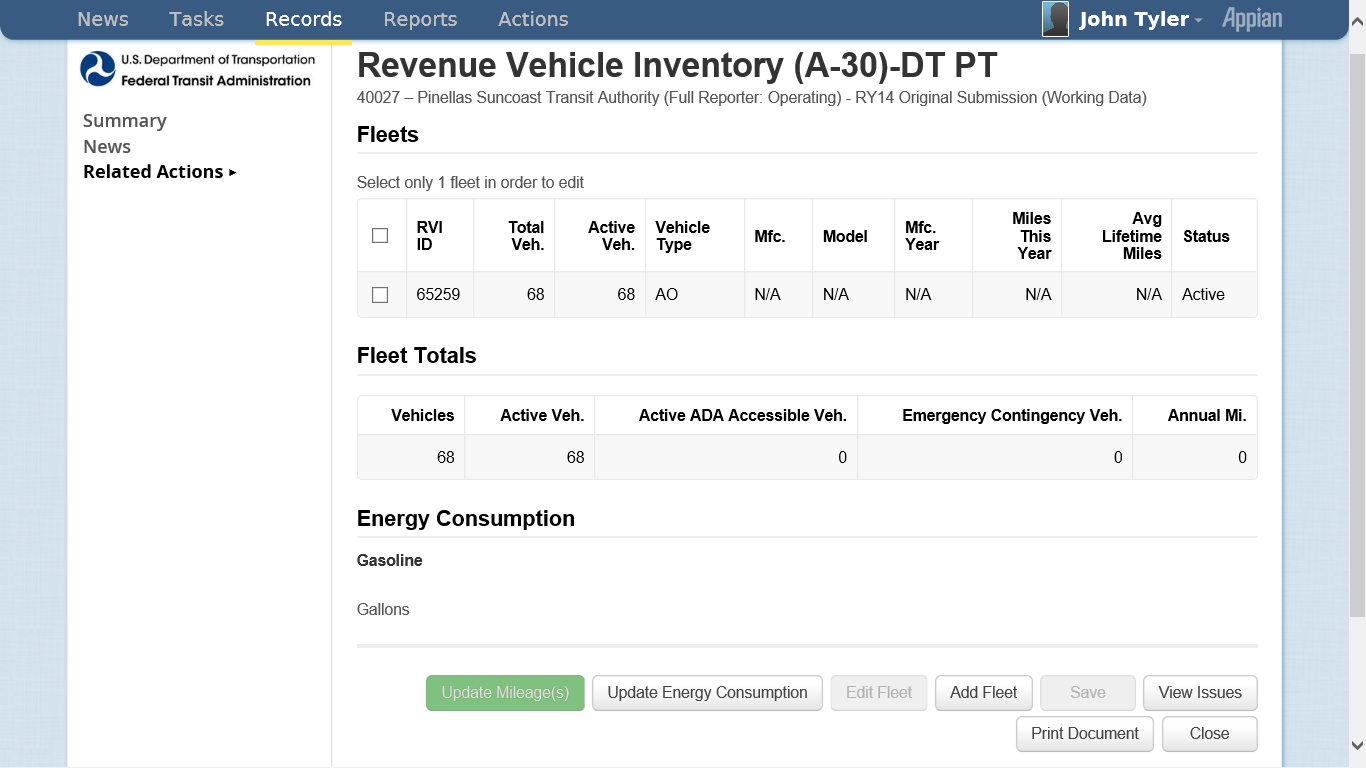 1. Select existing fleet(s)
Select to add new fleet
2. Click for Updates/Edit to selected existing fleet
“Add Fleet” Data Entry Screen
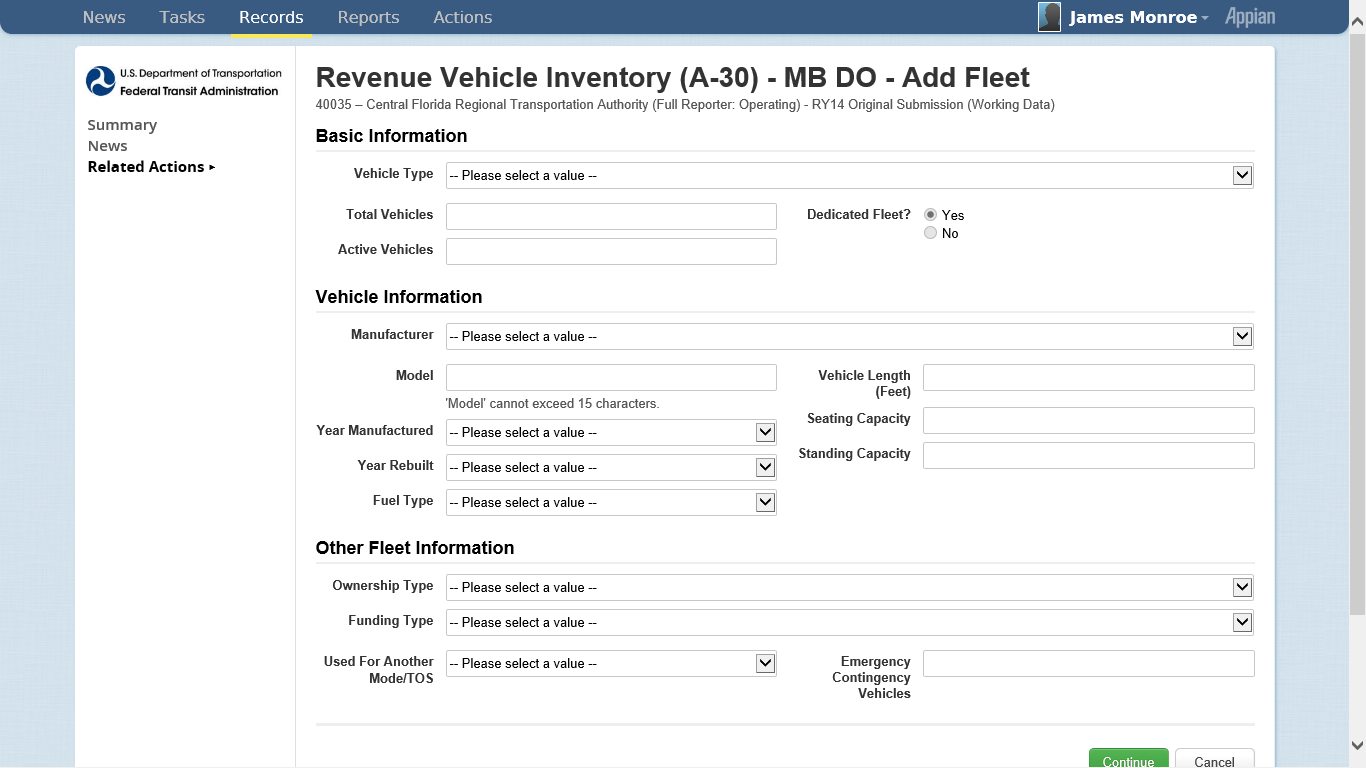 Click Continue
“Edit Fleet” Data Entry Screen
Click Continue
Reporting Mileage by Fleet
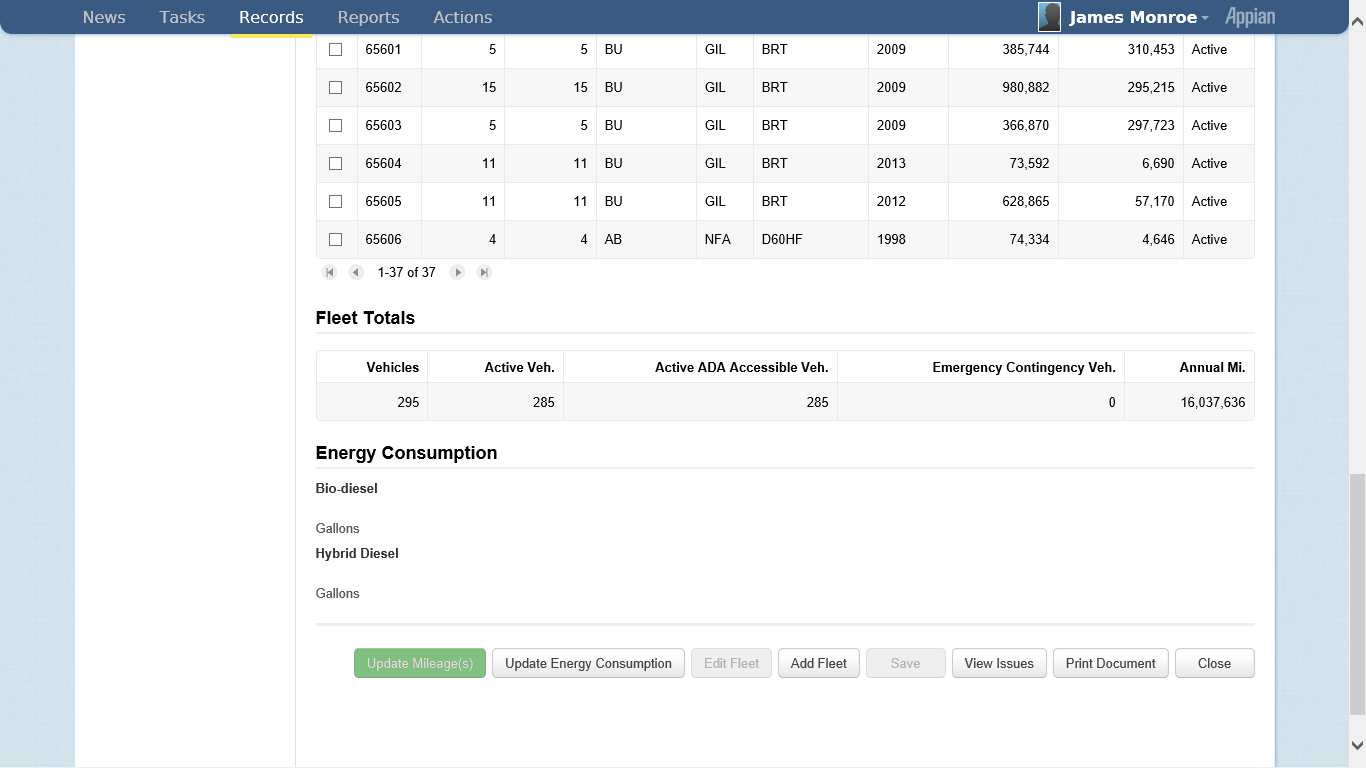 1. Click to select fleet(s)
2.  Click Update Mileage(s)
Enter Updated Mileage
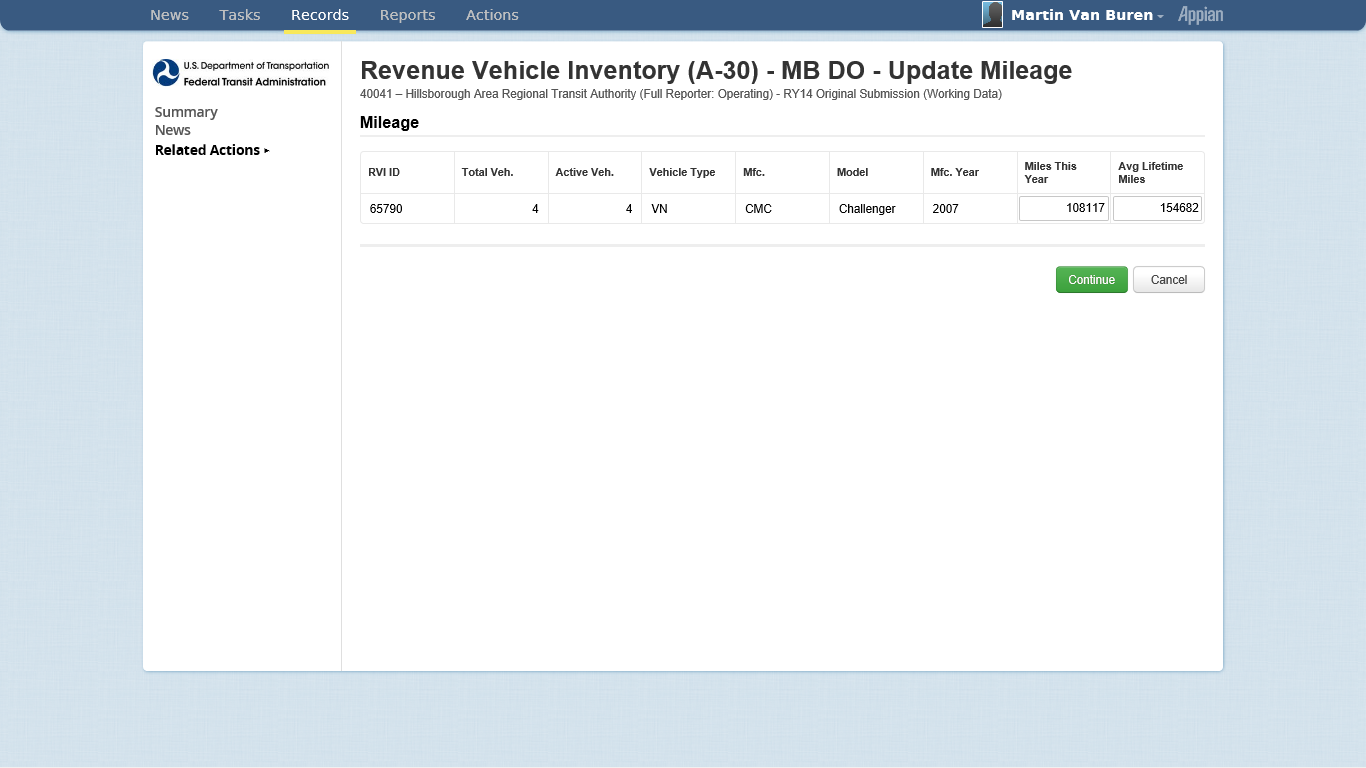 Click Continue
Reporting Energy Consumption
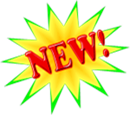 Data previously in R-30 now reported in A-30
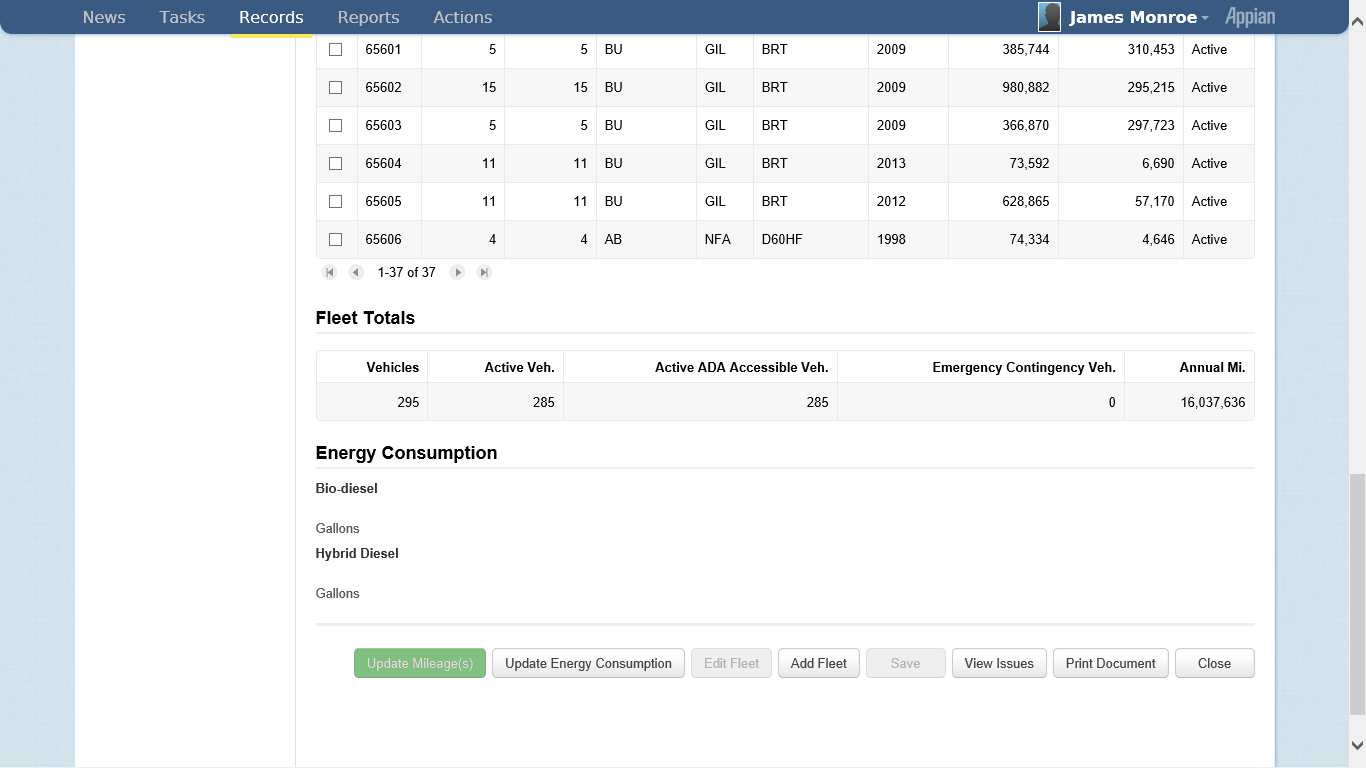 Click Update Energy Consumption
Enter Energy Consumption
Click Continue
Key Data Summary Screen
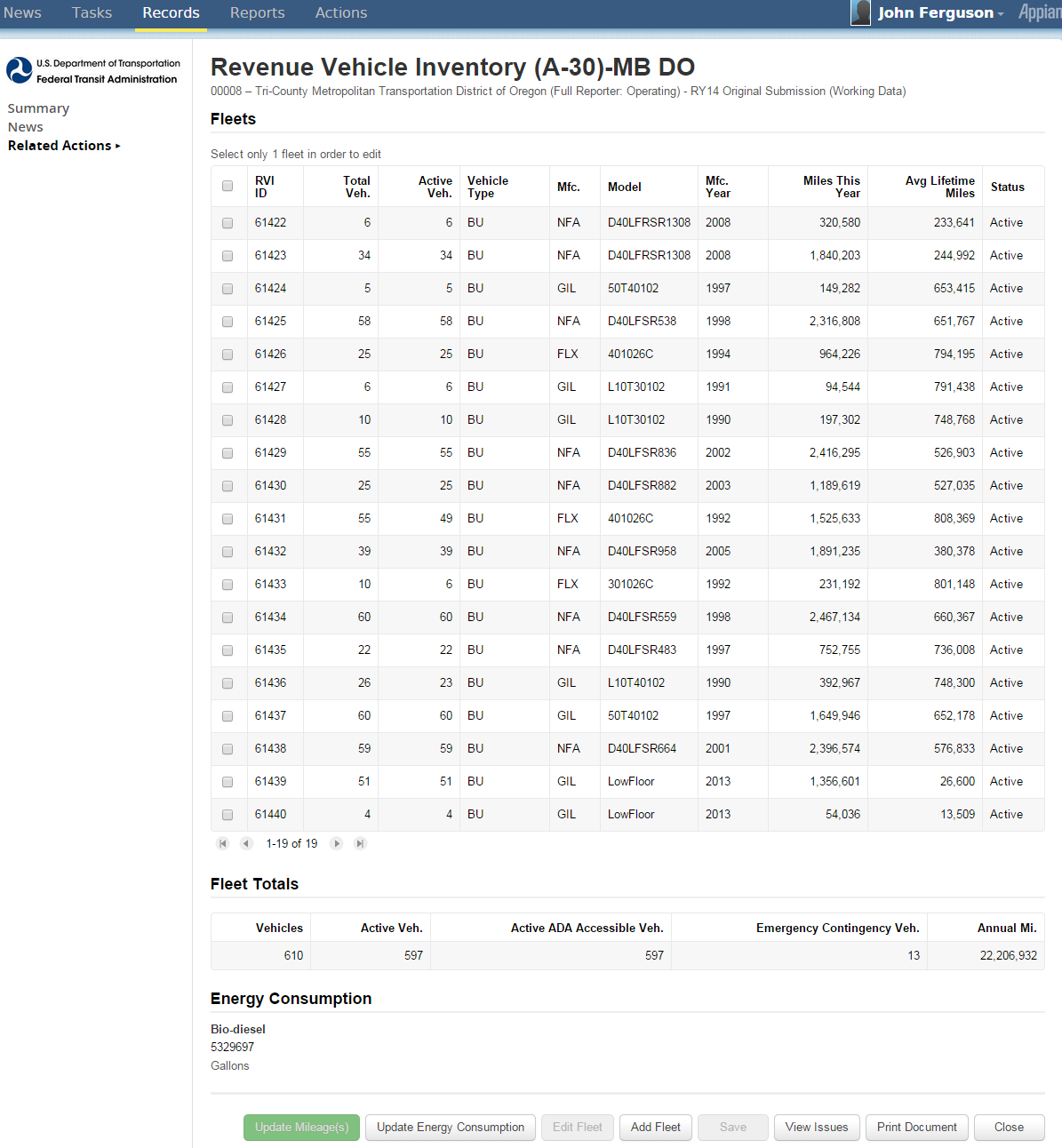 Service Supplied (S-10)
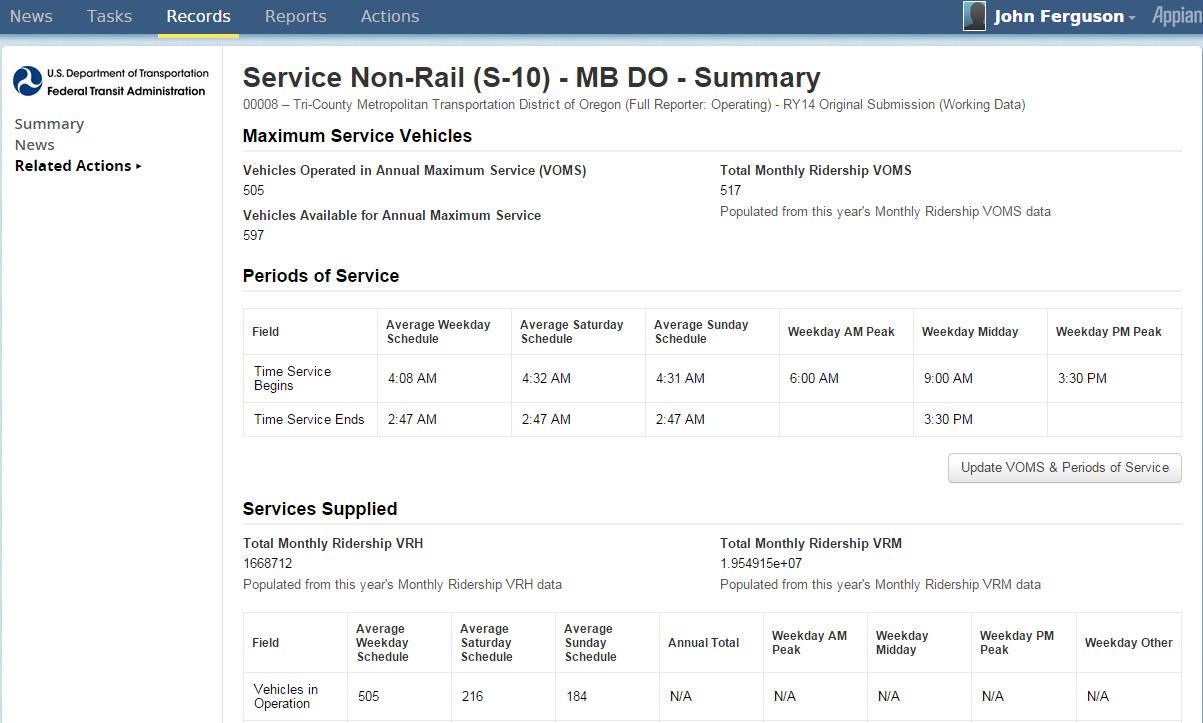 Form broken into sections
VOMS and Periods of Service
Service Supplied
Services Consumed
Service Operated (Days)
Directional Route Miles
Enter sections by clicking update icons
Update
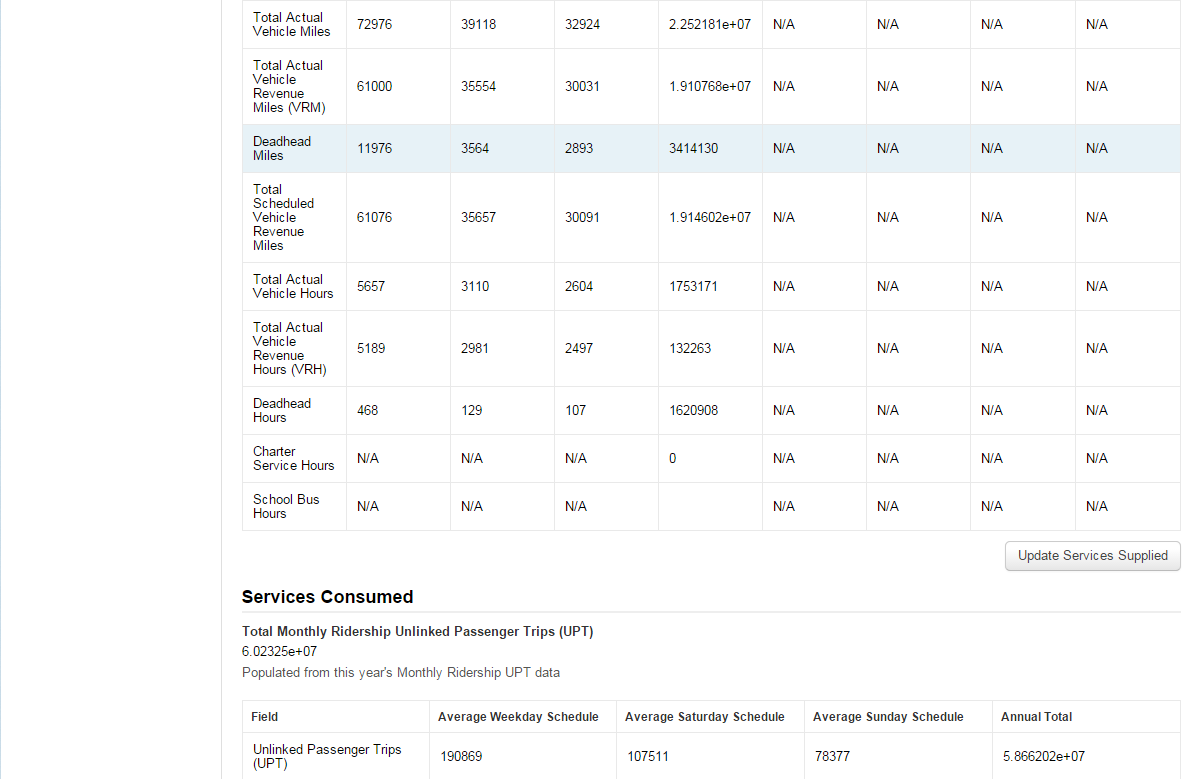 Update
Update
Update
Update
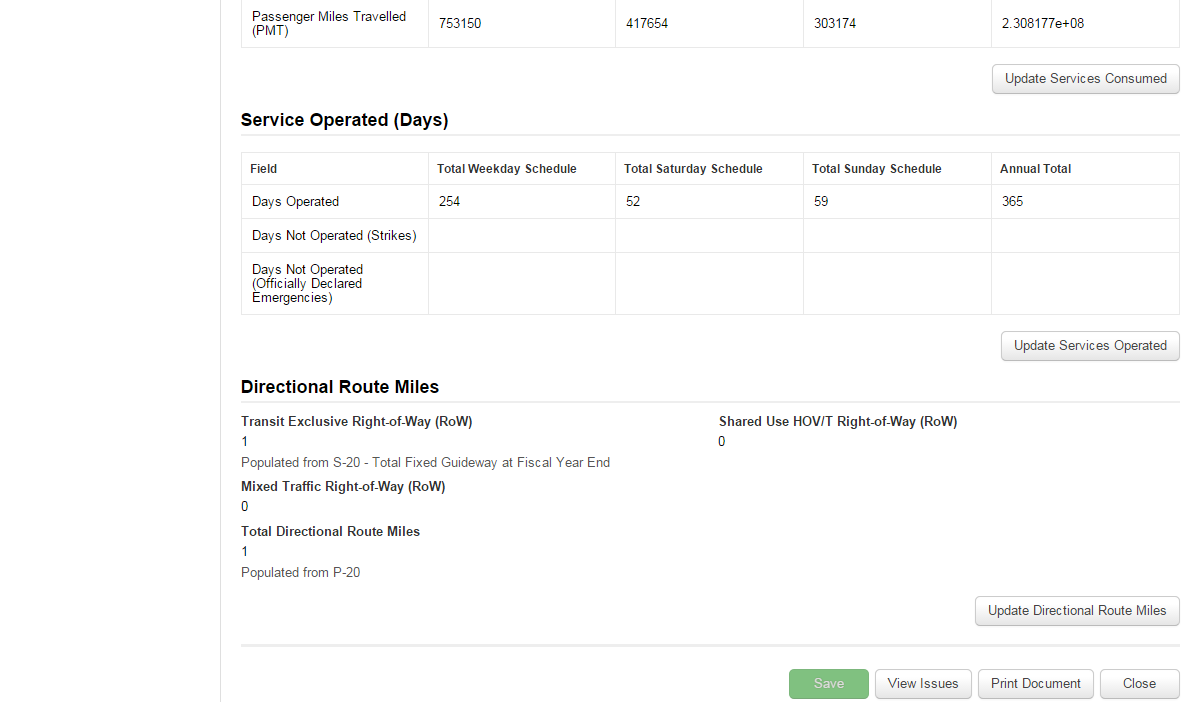 Update
62
VOMS and Periods of Service
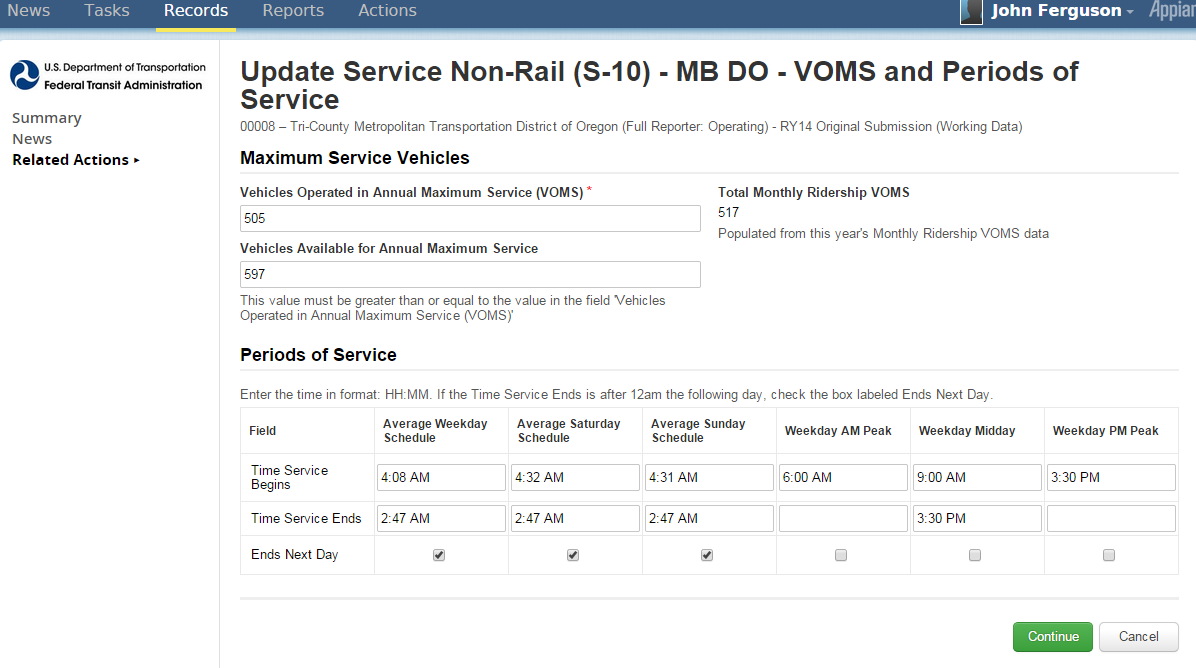 Click Continue
63
Services Supplied
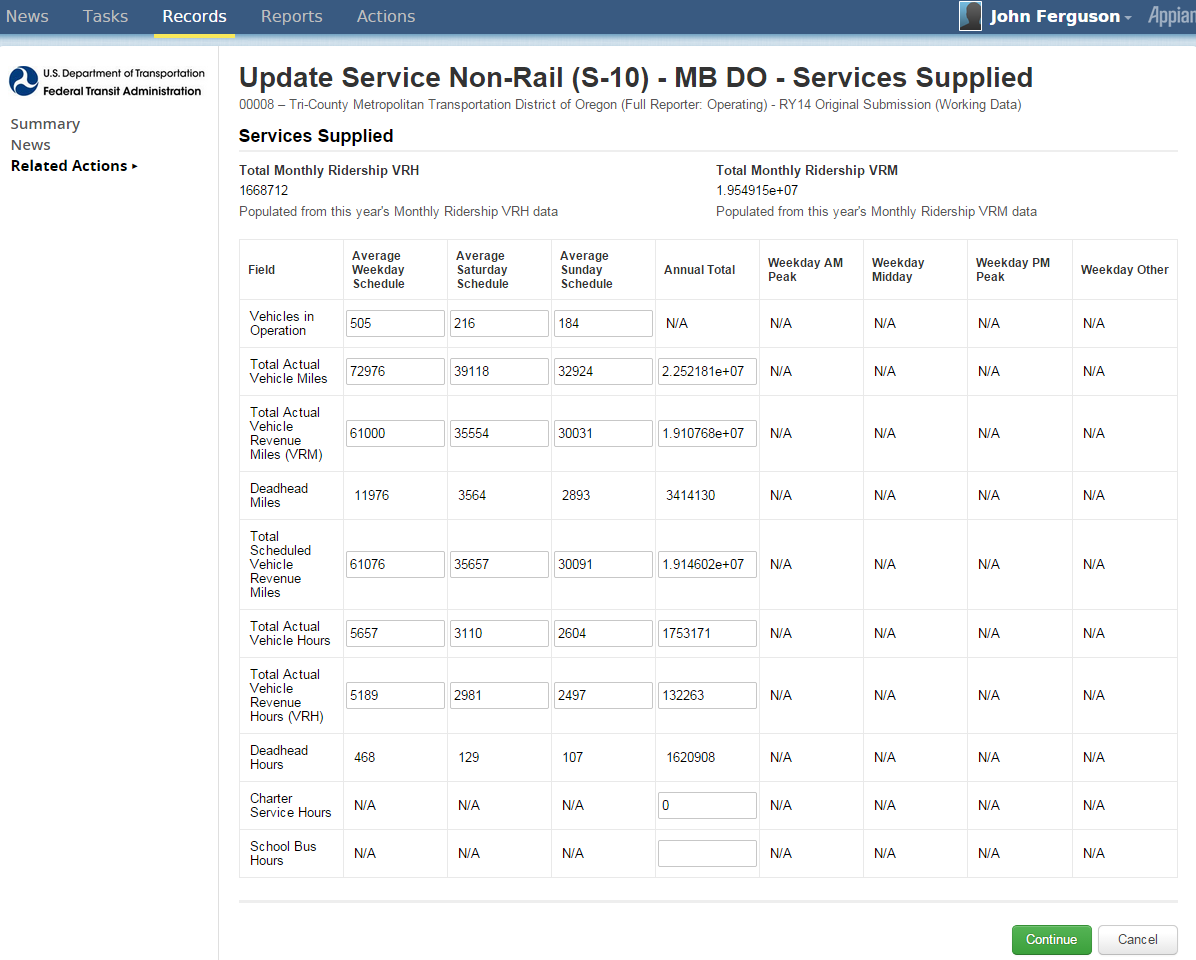 Click Continue
64
Services Consumed
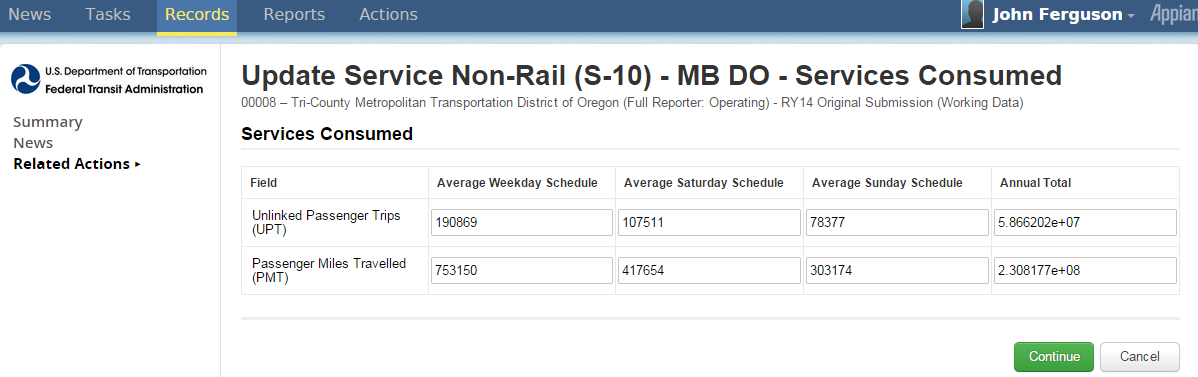 Click Continue
65
Services Operated (Days)
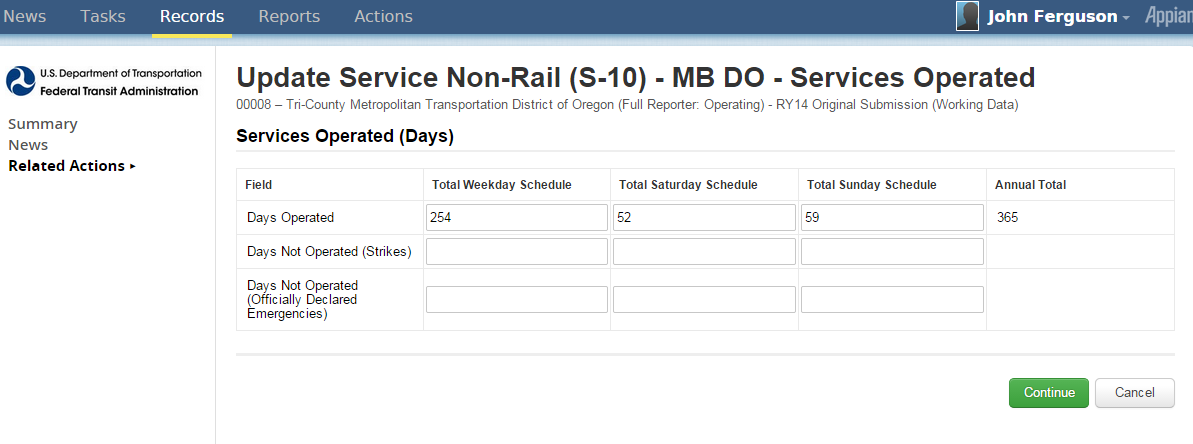 Click Continue
66
Directional Route Miles
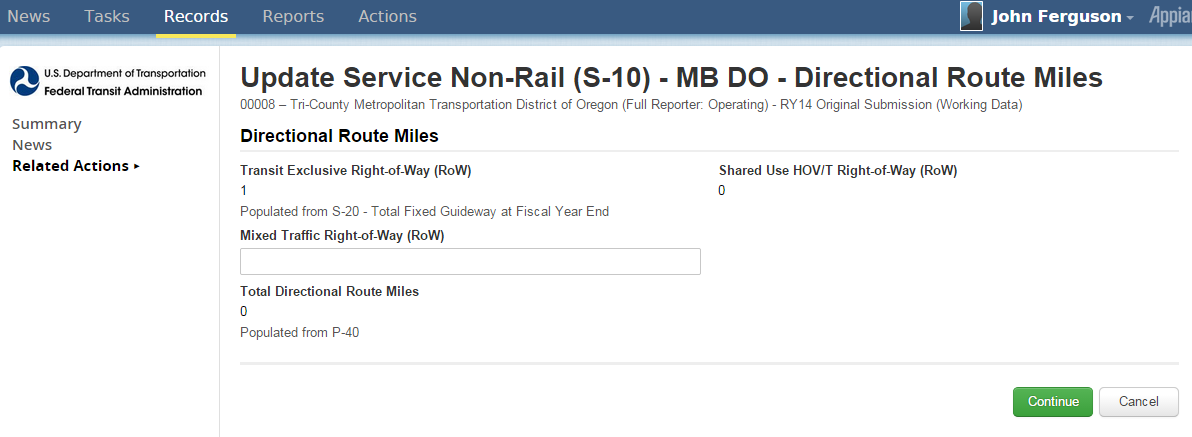 Click Continue
67
Employees (R-10)
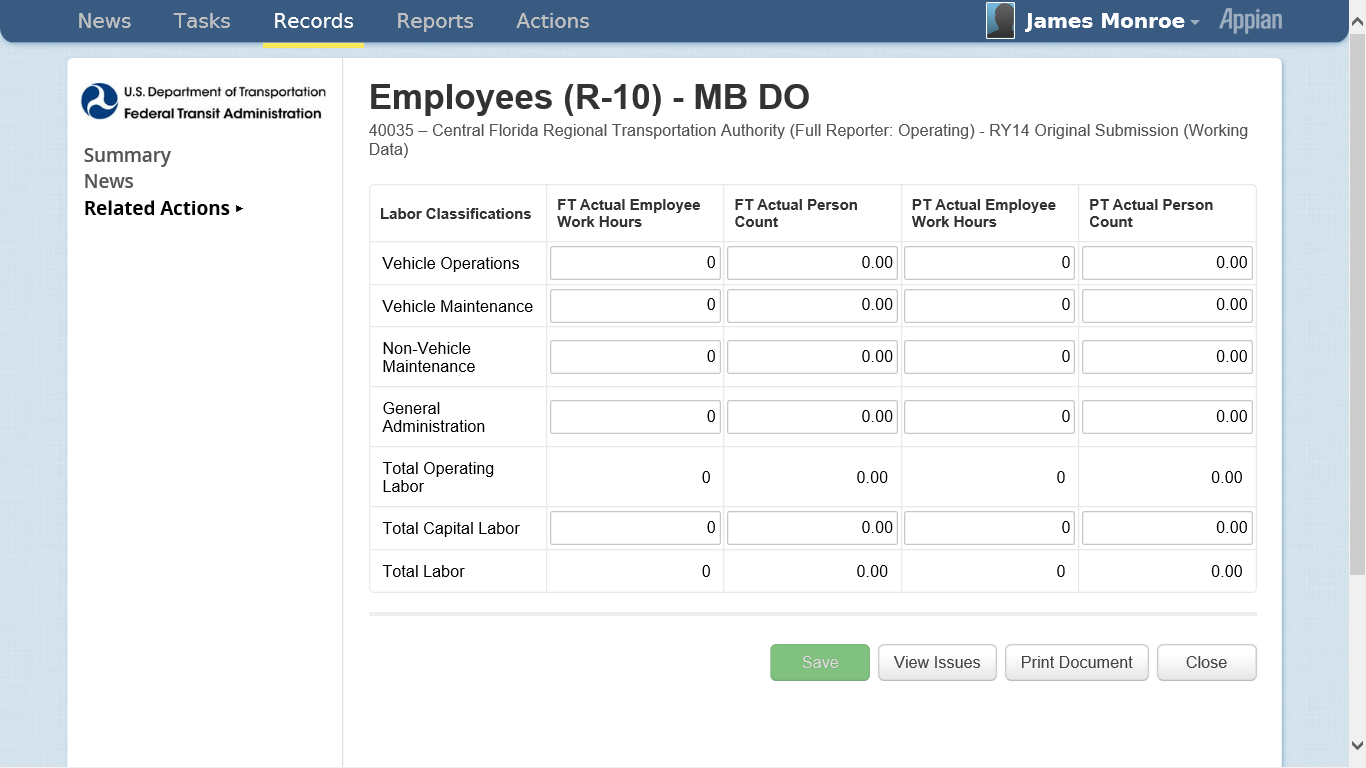 Click Save before closing
Maintenance Performance (R-20)
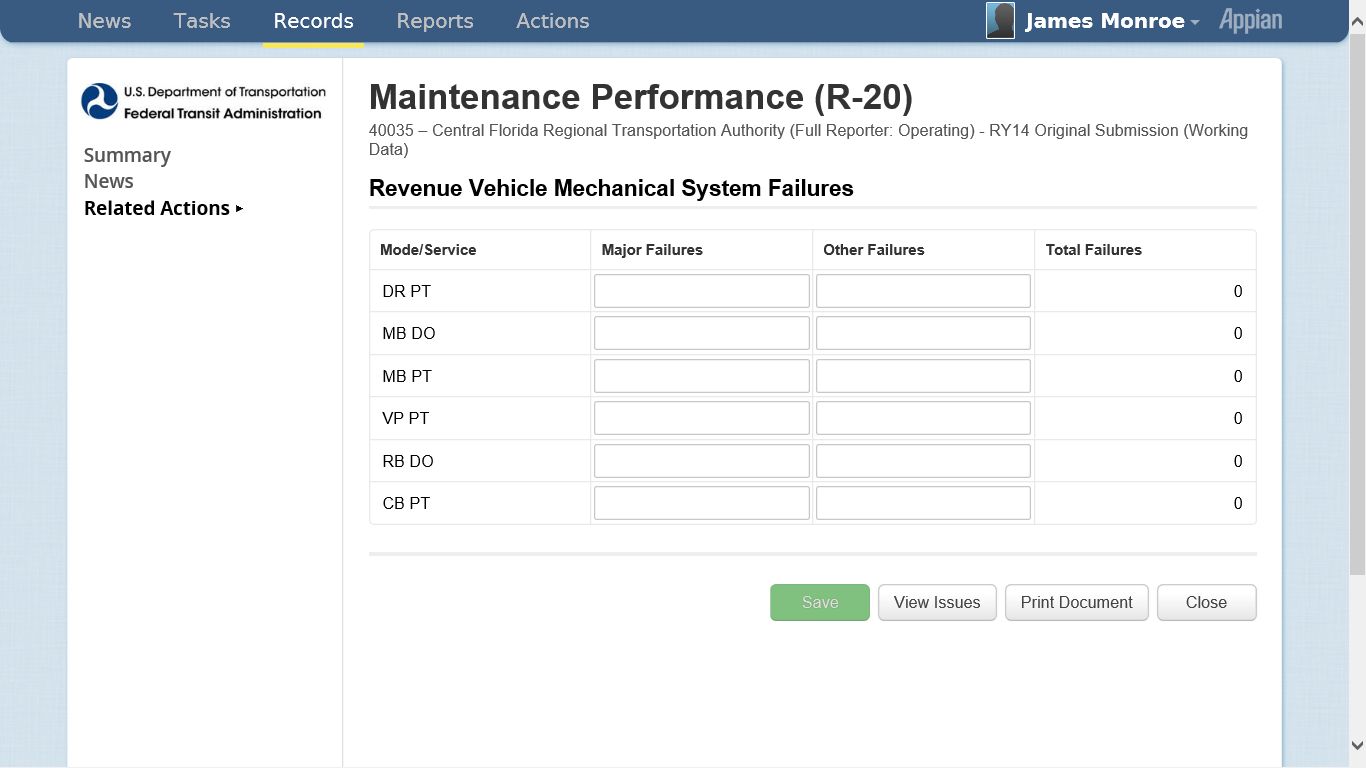 Click Save before closing
Federal Funding Allocation Statistics (FFA-10): No FG or HIB
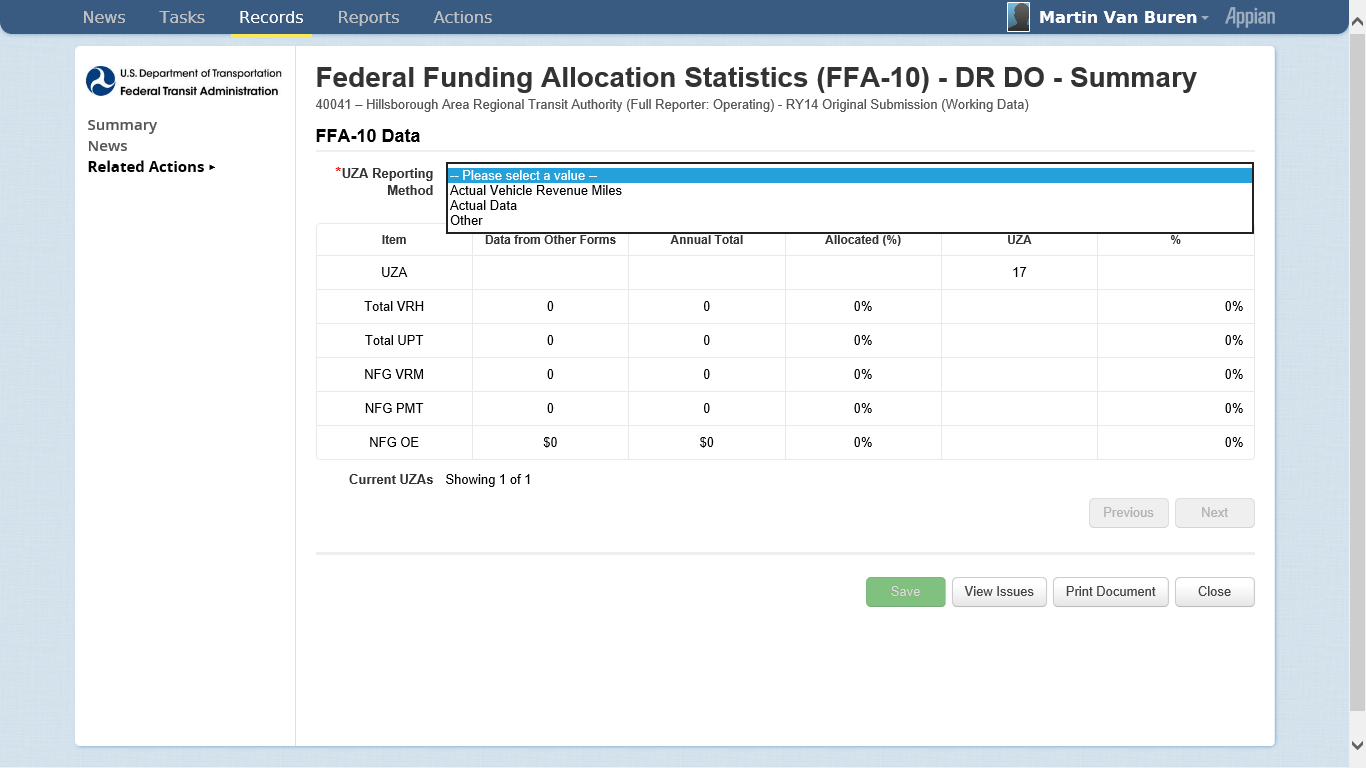 Click to select UZA Reporting Method
Click to move from UZA to UZA
Click Save before closing
CEO Certification (D-10)
Completed in a sequence of 6 screens
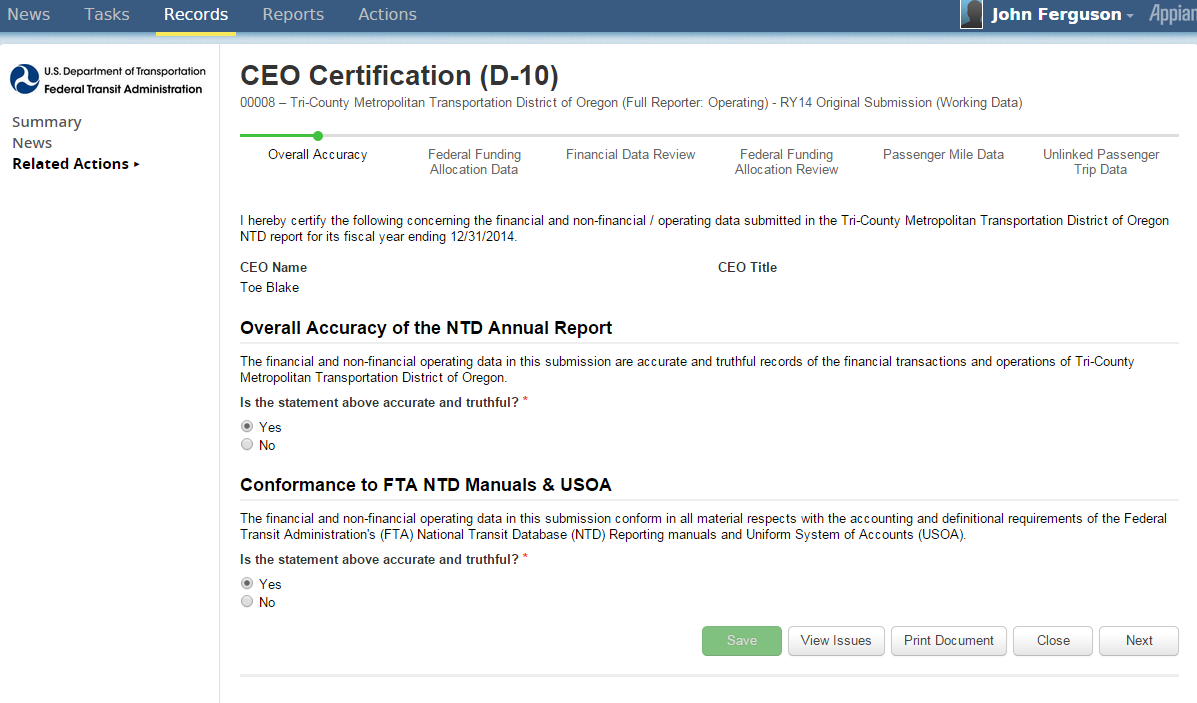 Click Save before going to next screen
71
Click Next to go to next screen
D-10 Federal Funding Allocation Data
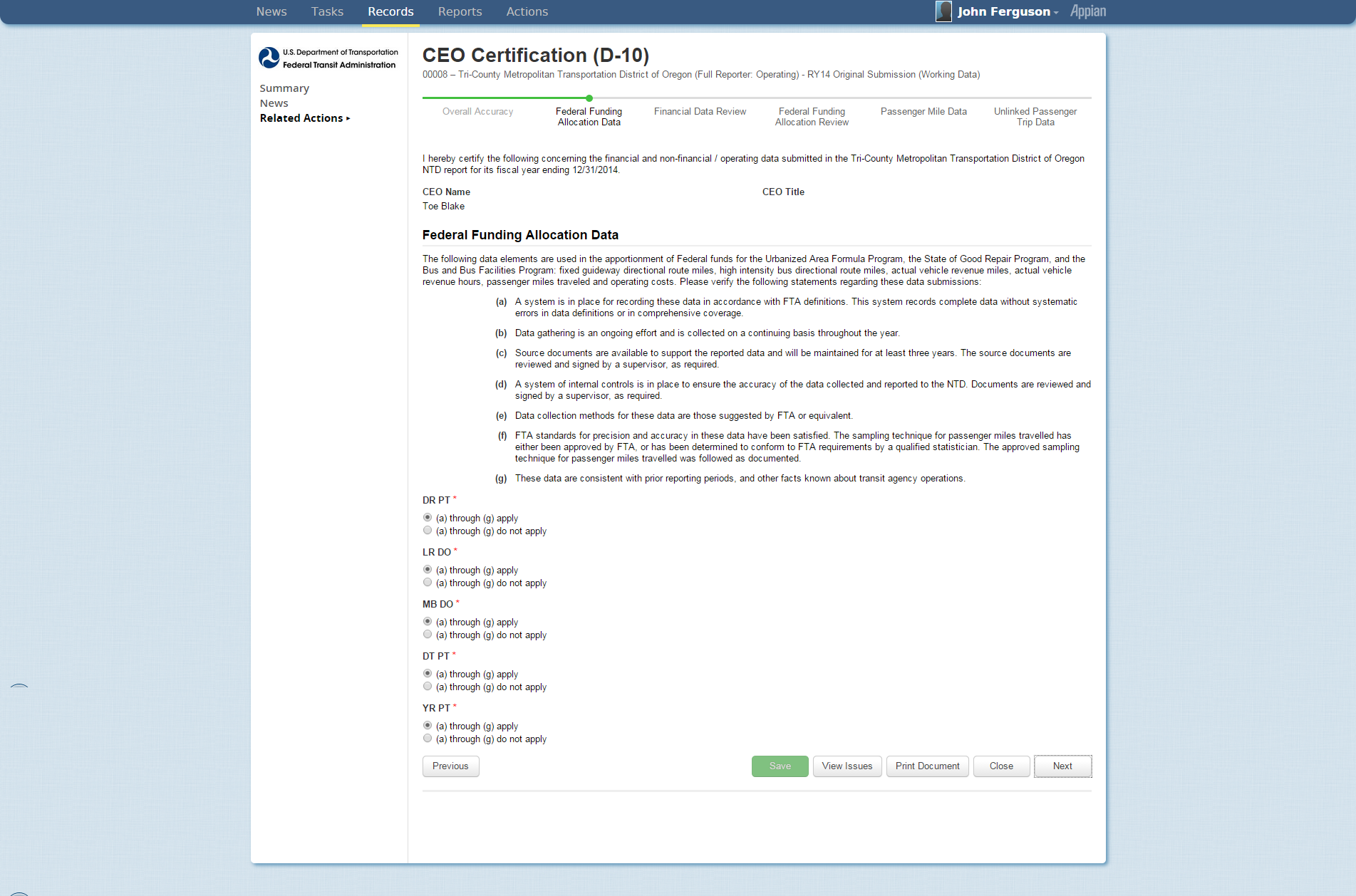 Click Save before going to next screen
Click Next to go to next screen
72
D-10 Financial Data
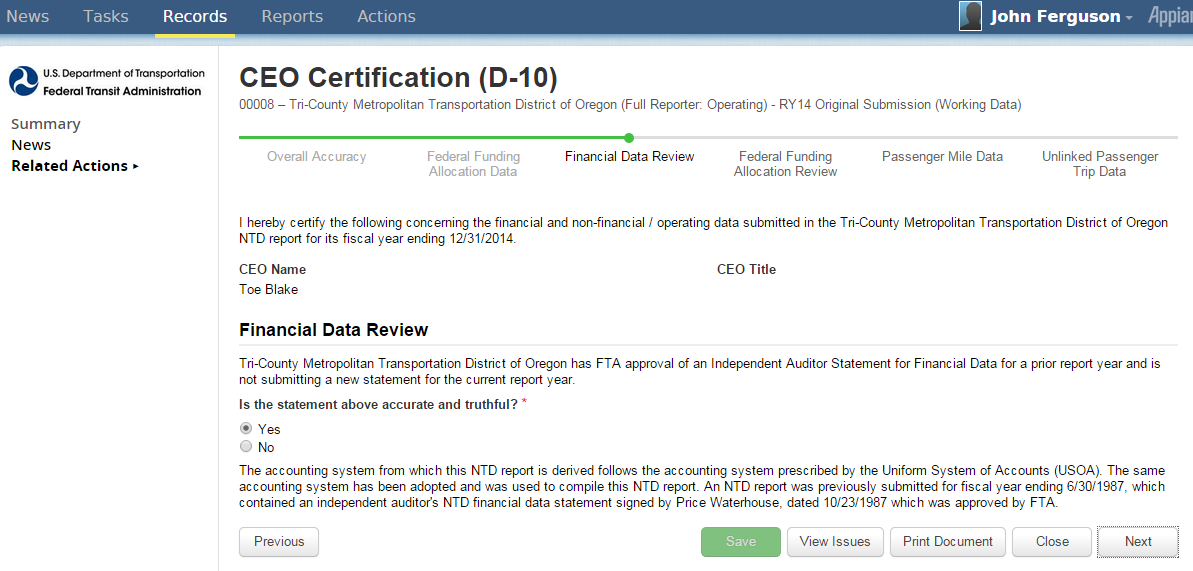 Click Save before going to next screen
Click Next to go to next screen
73
D-10 Funding Allocation Review
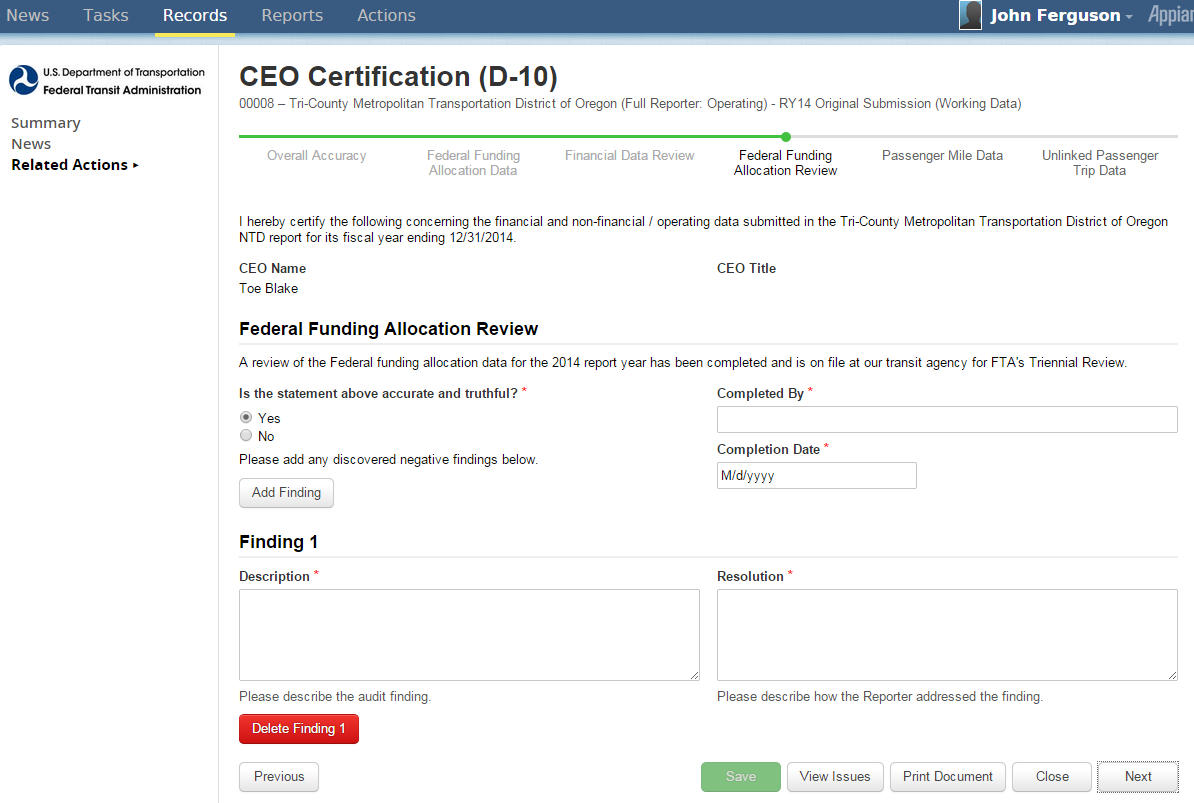 Click to add findings, if any
Click Save before going to next screen
Click Next to go to next screen
74
D-10 PMT Sampling
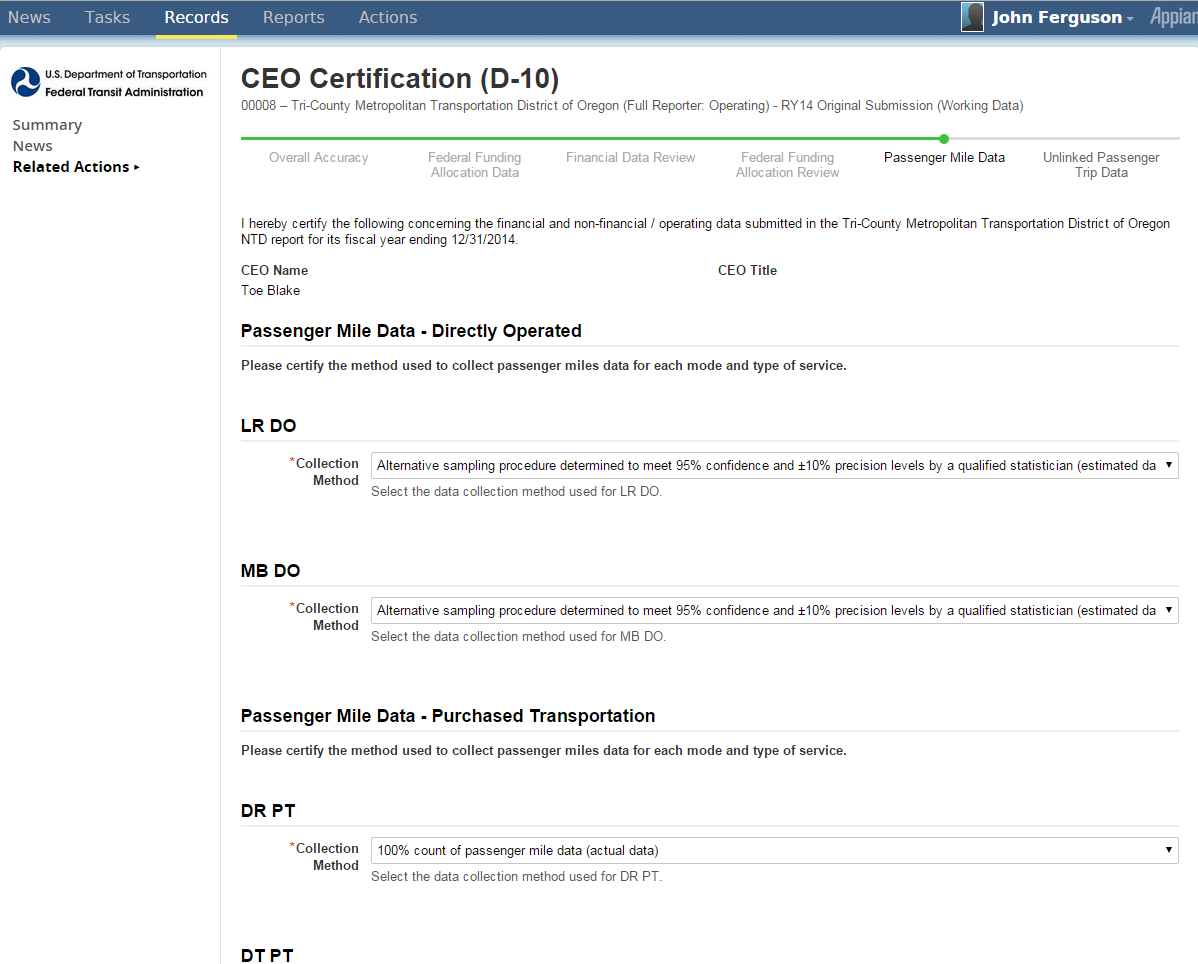 75
D-10 UPT Sampling
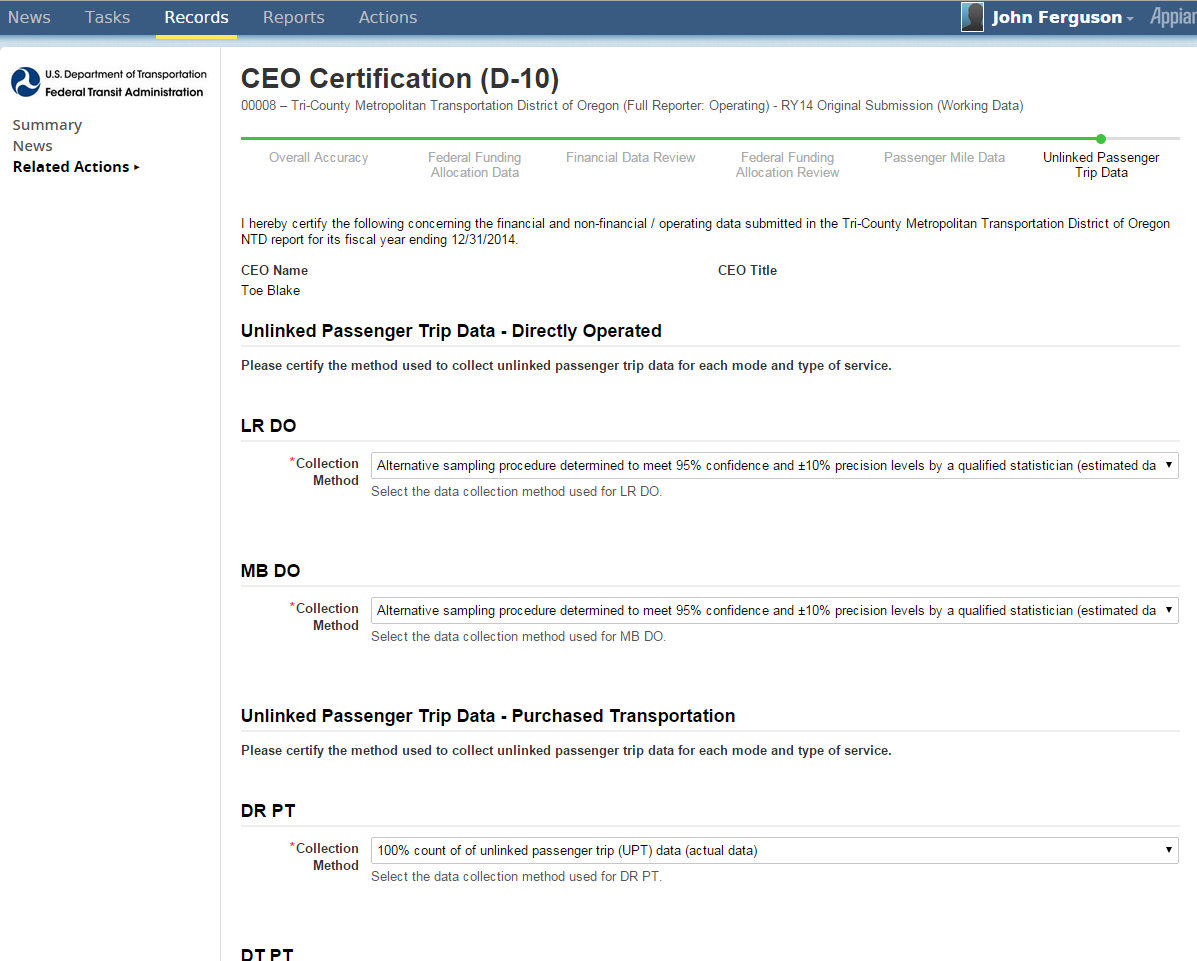 76
National Transit Database Offices
NTD Operations Center
Charlottesville, Virginia
Monday to Friday: 0800 –1900 Eastern
(888) 252-0936
NTDHelp@dot.gov

NTD Program Office
Washington, DC
Keith Gates, Program Manager
(202) 366-1794
keith.gates@dot.gov
NTD Help Desk
Me, email works best
77
Additional Training
NTD Website training page:http://www.ntdprogram.gov/ntdprogram/seminars.htm
National Transit Institute, NTD courses: http://www.ntionline.com/courses/courseinfo.php?id=7
NTD Website presentations page:http://www.ntdprogram.gov/ntdprogram/announcements.htm
78